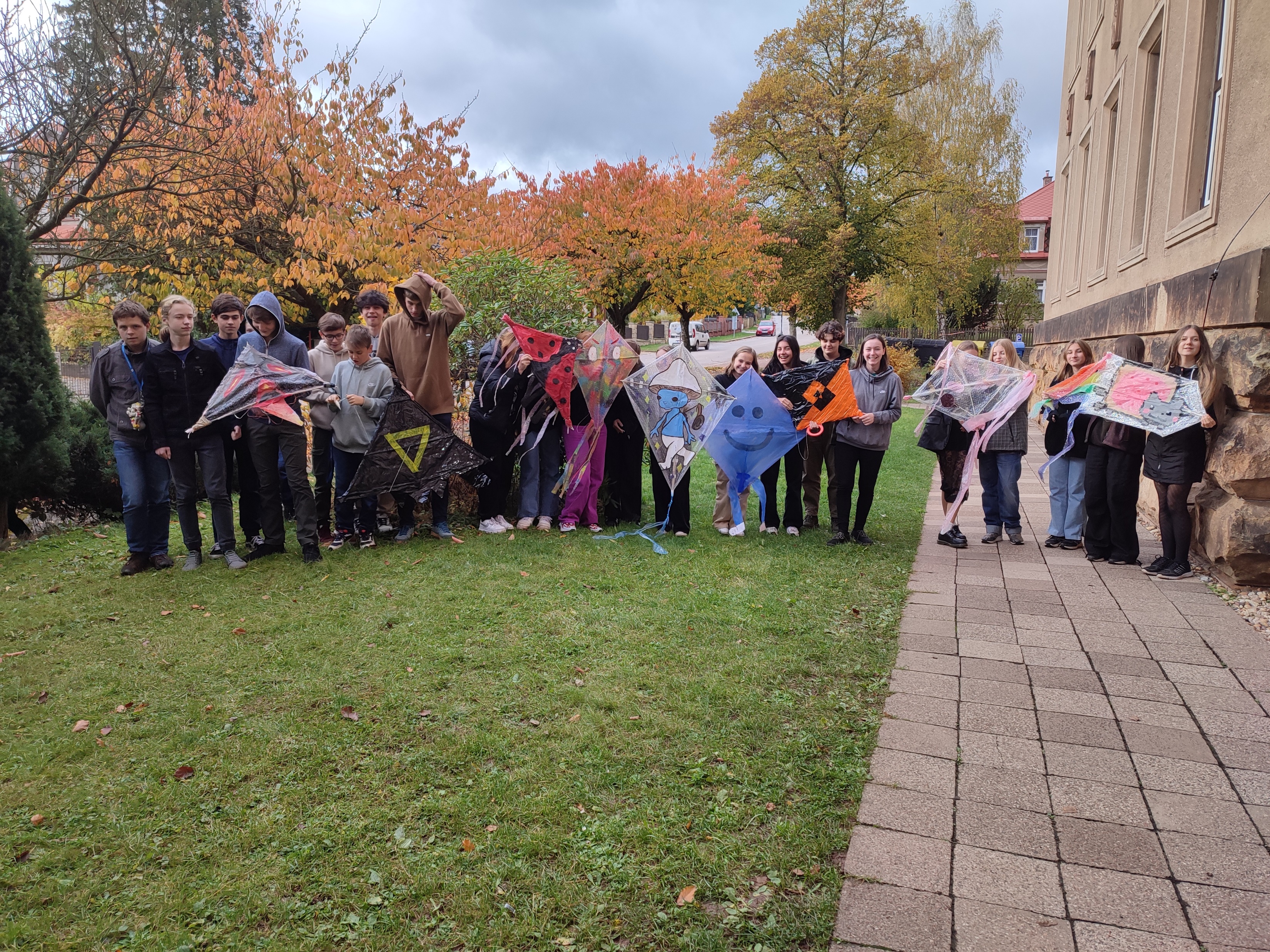 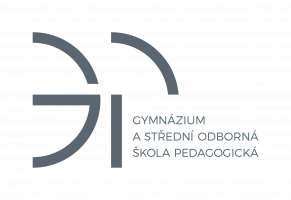 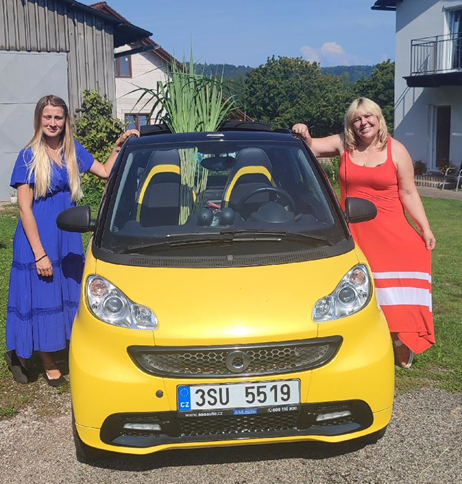 KALEIDOSKOP
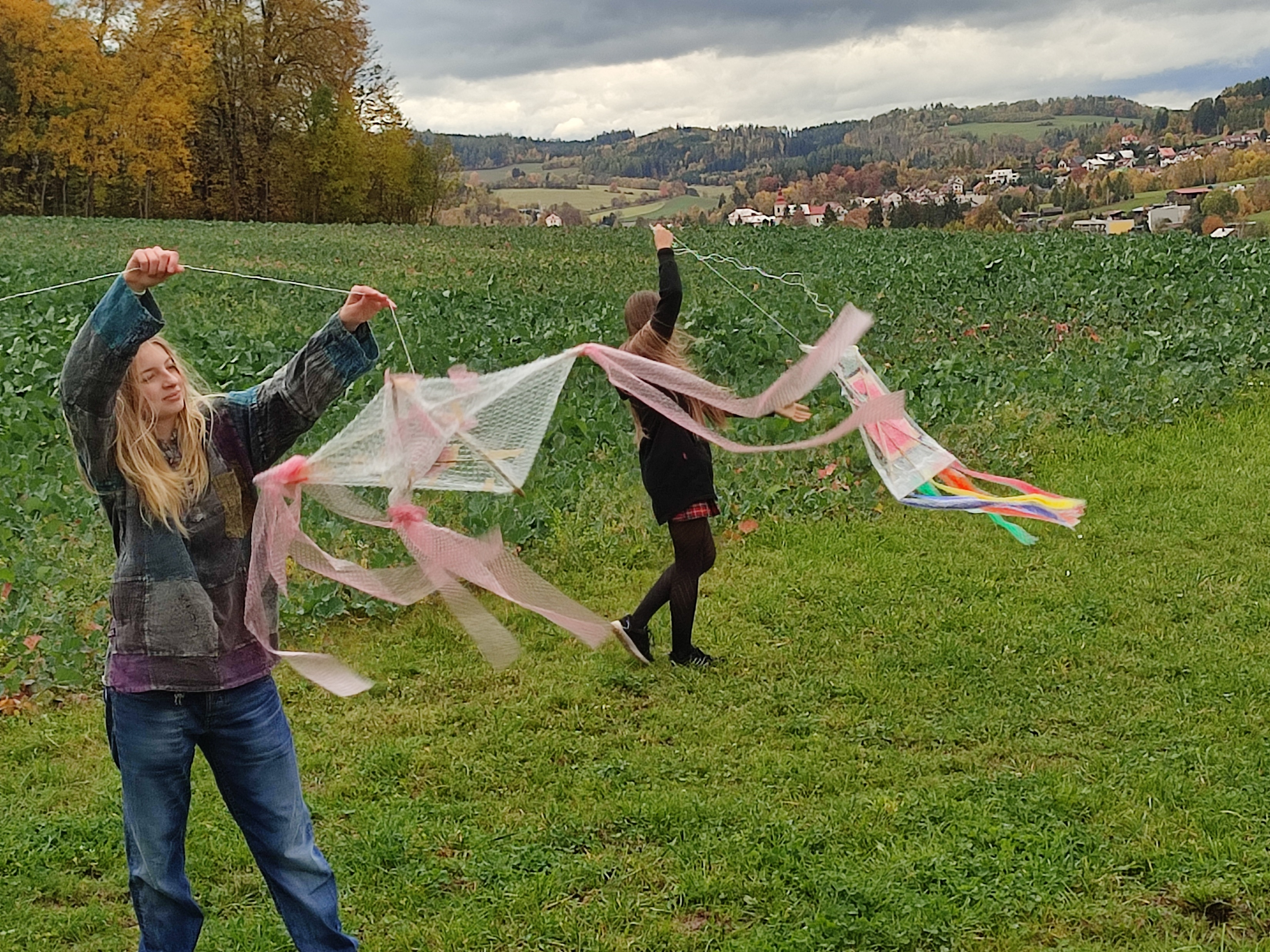 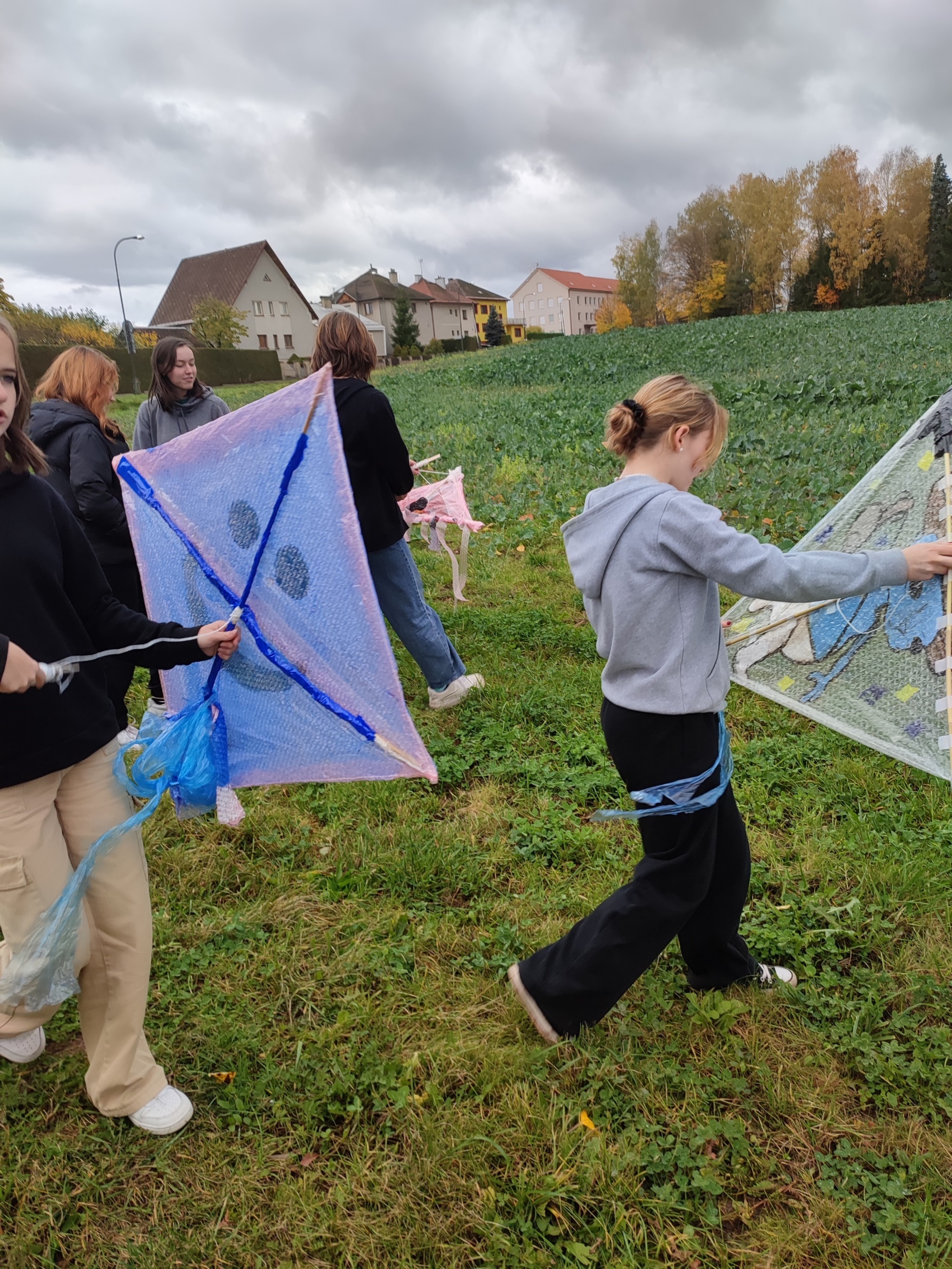 Milí rodiče a přátelé naší školy, protože nám nové velkorysé nástěnky před učebnu výtvarné výchovy přinese až Ježíšek, nabízíme vám pohled do tvorby vašich dětí, našich žáků. Potěšte se alespoň takto jejich vtipnými, kreativními a mnohdy velmi krásnými výtvarnými pracemi.
                                                                                           Vaše výtvarnice K.K. a V.B.
KVARTA – výroba a pouštění draků
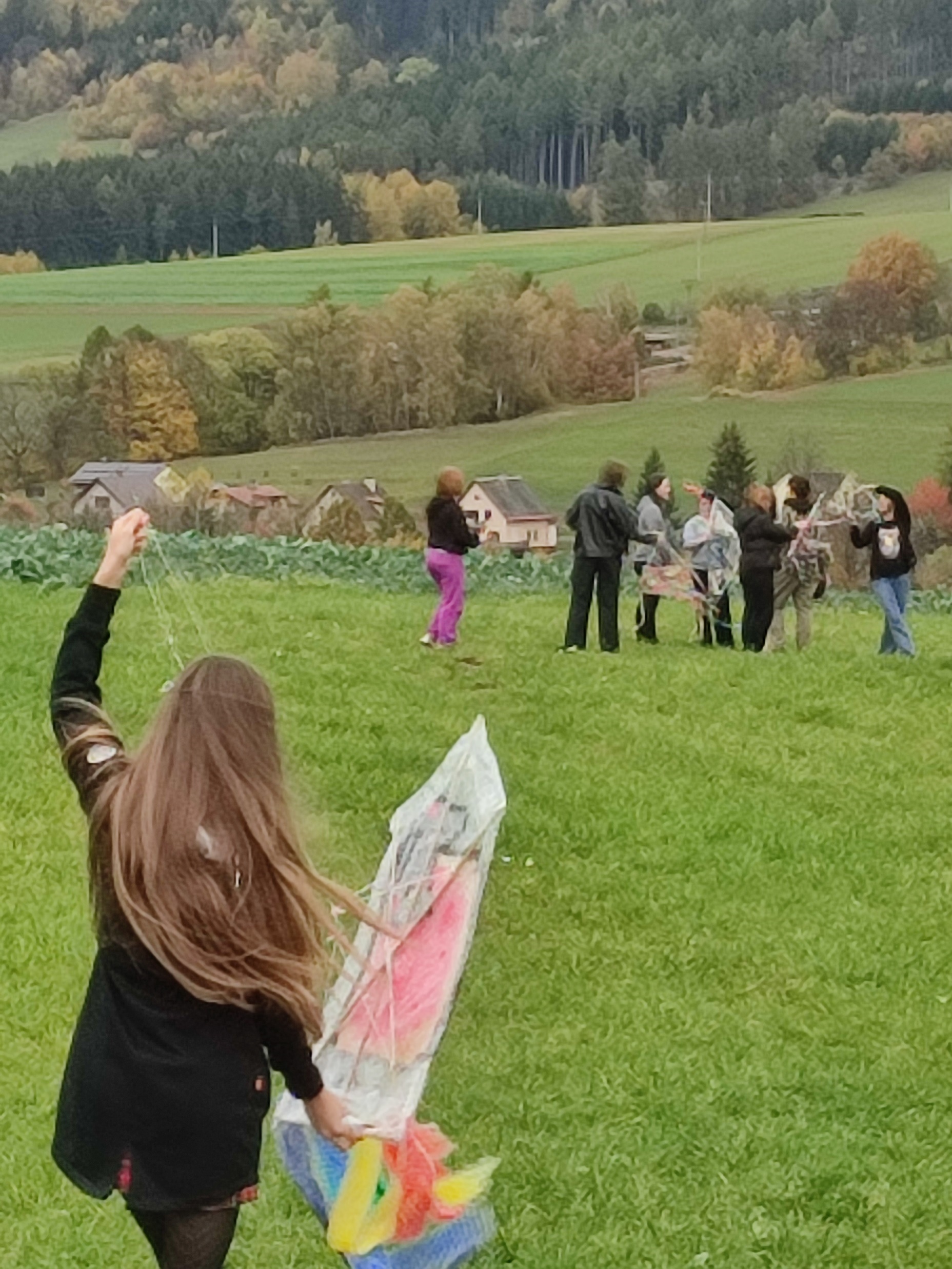 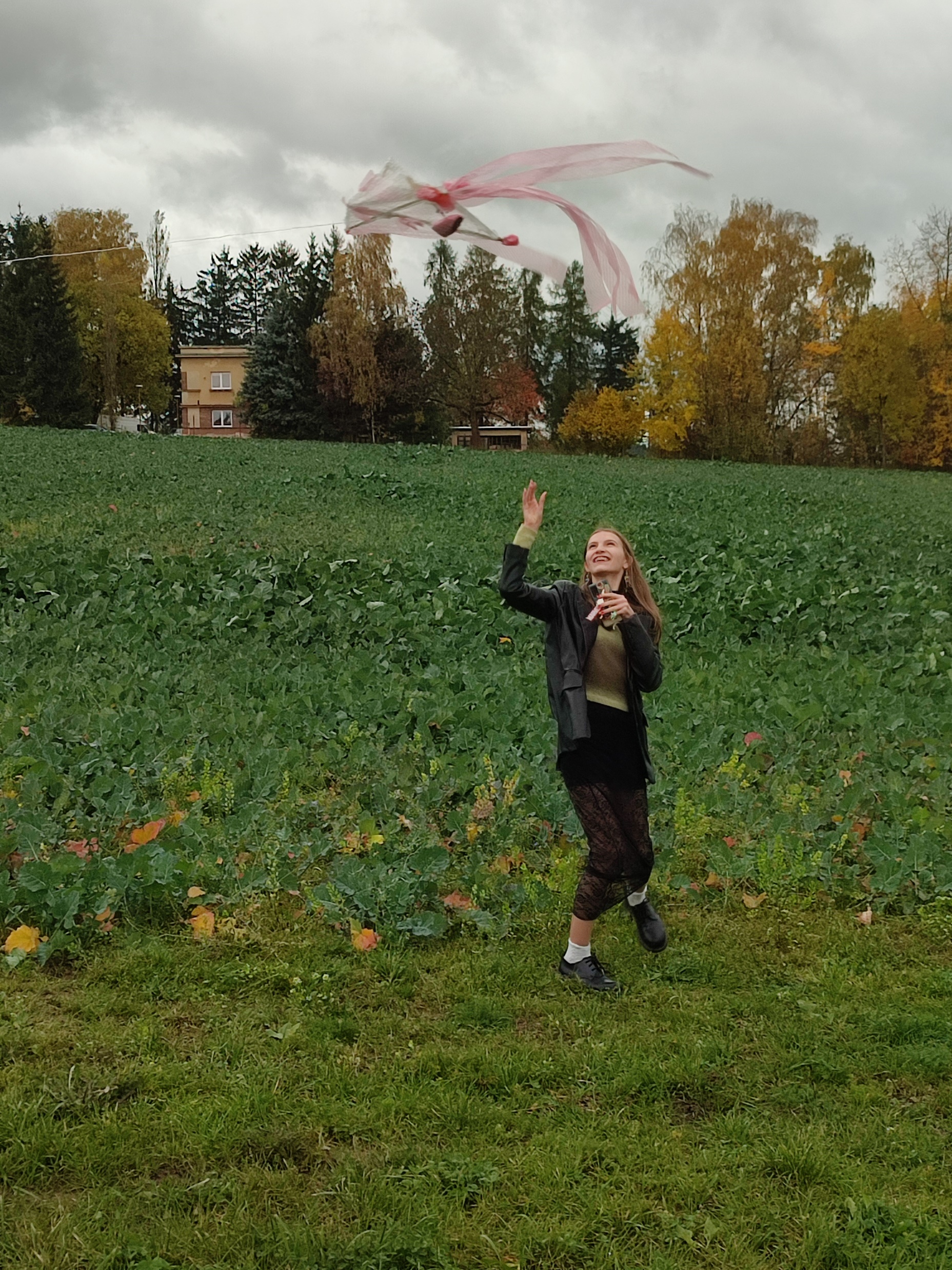 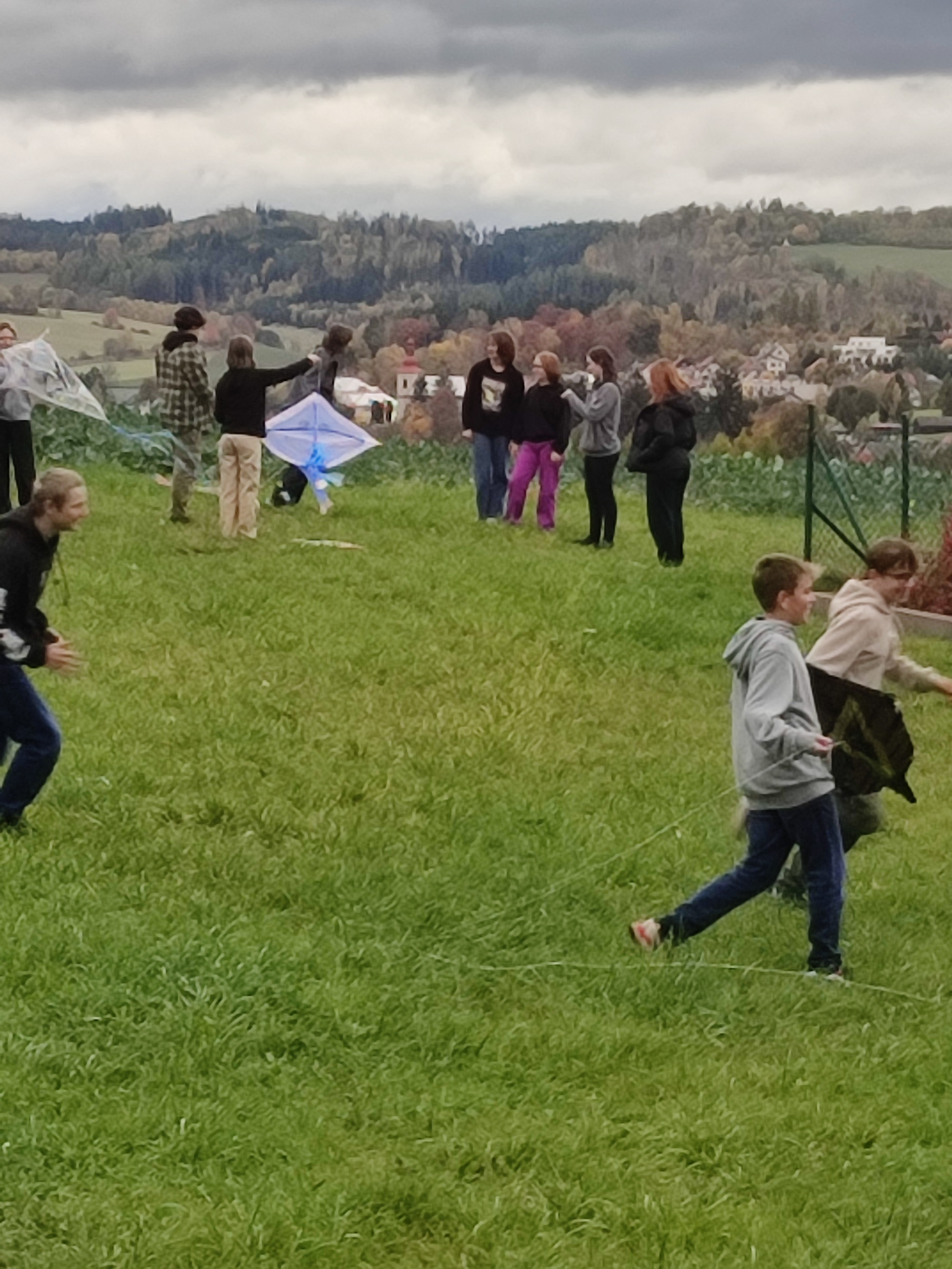 Nejvíce se cení materiál „ z výskytu“
aneb vezeme Bambus 
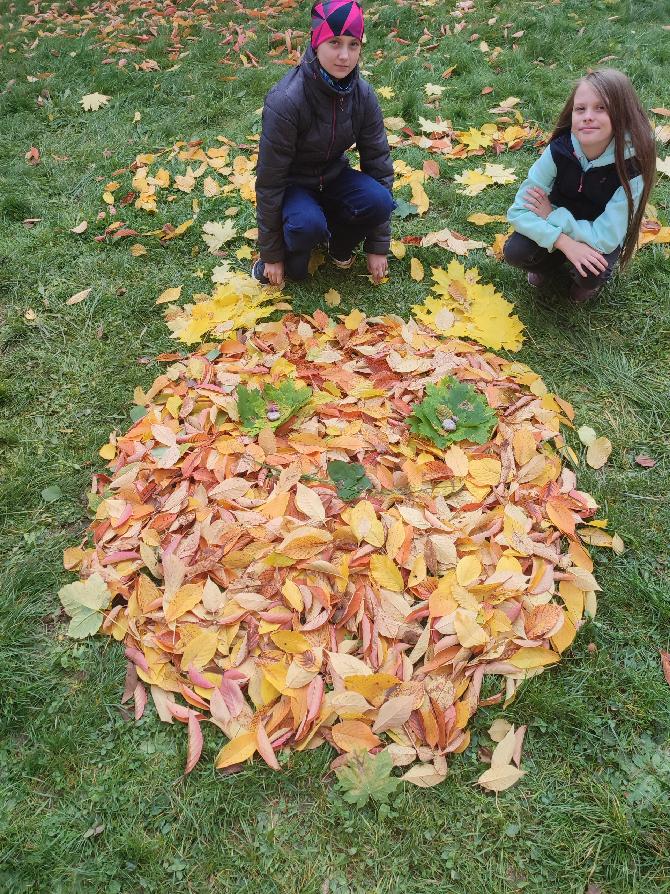 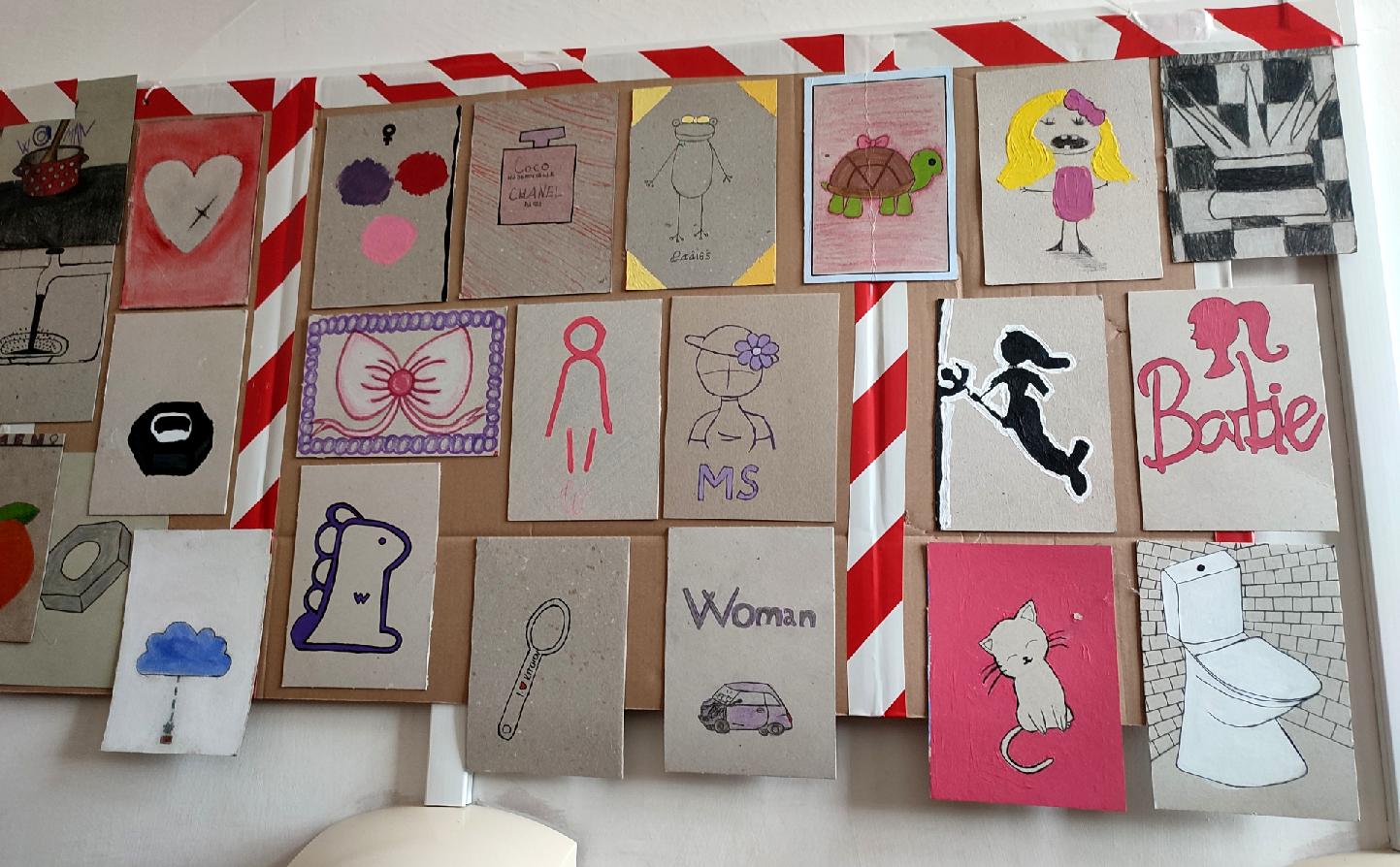 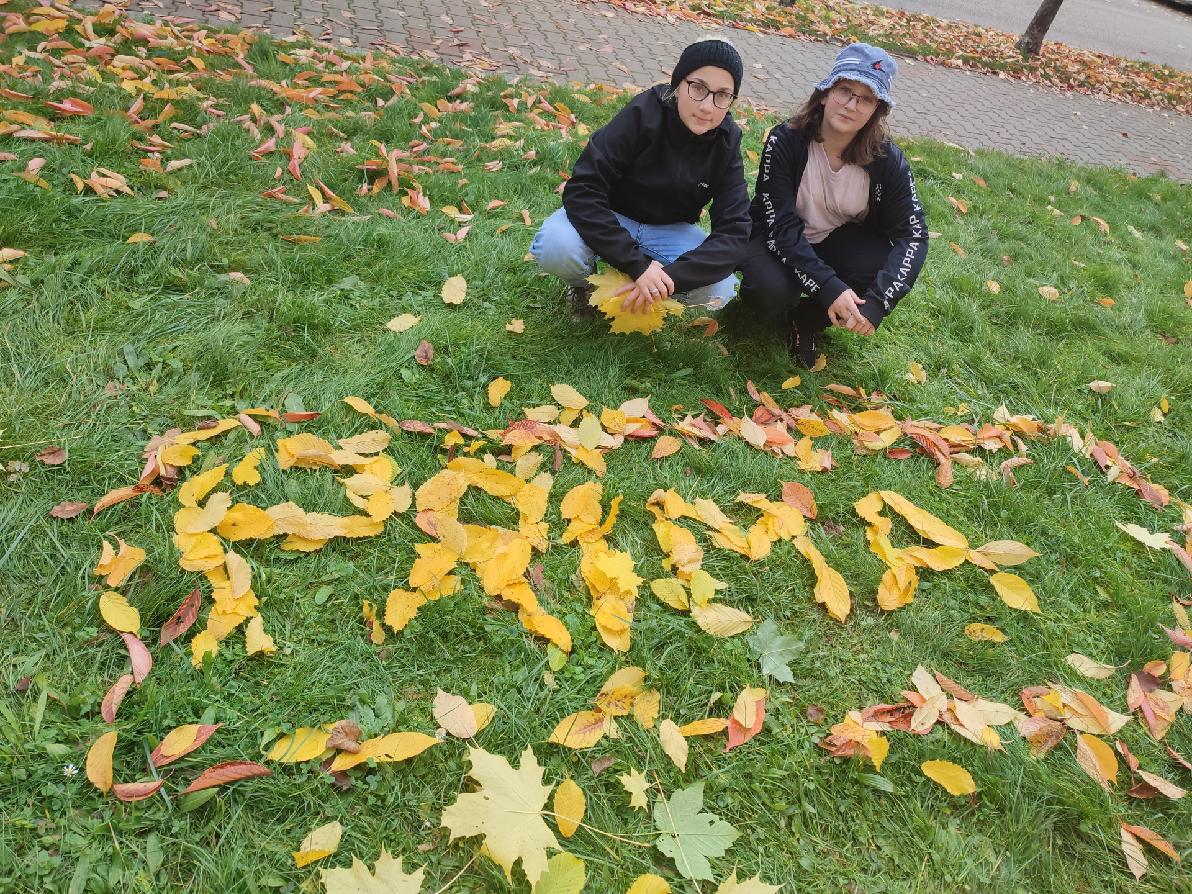 Podzimní
Land-art
PRIMY
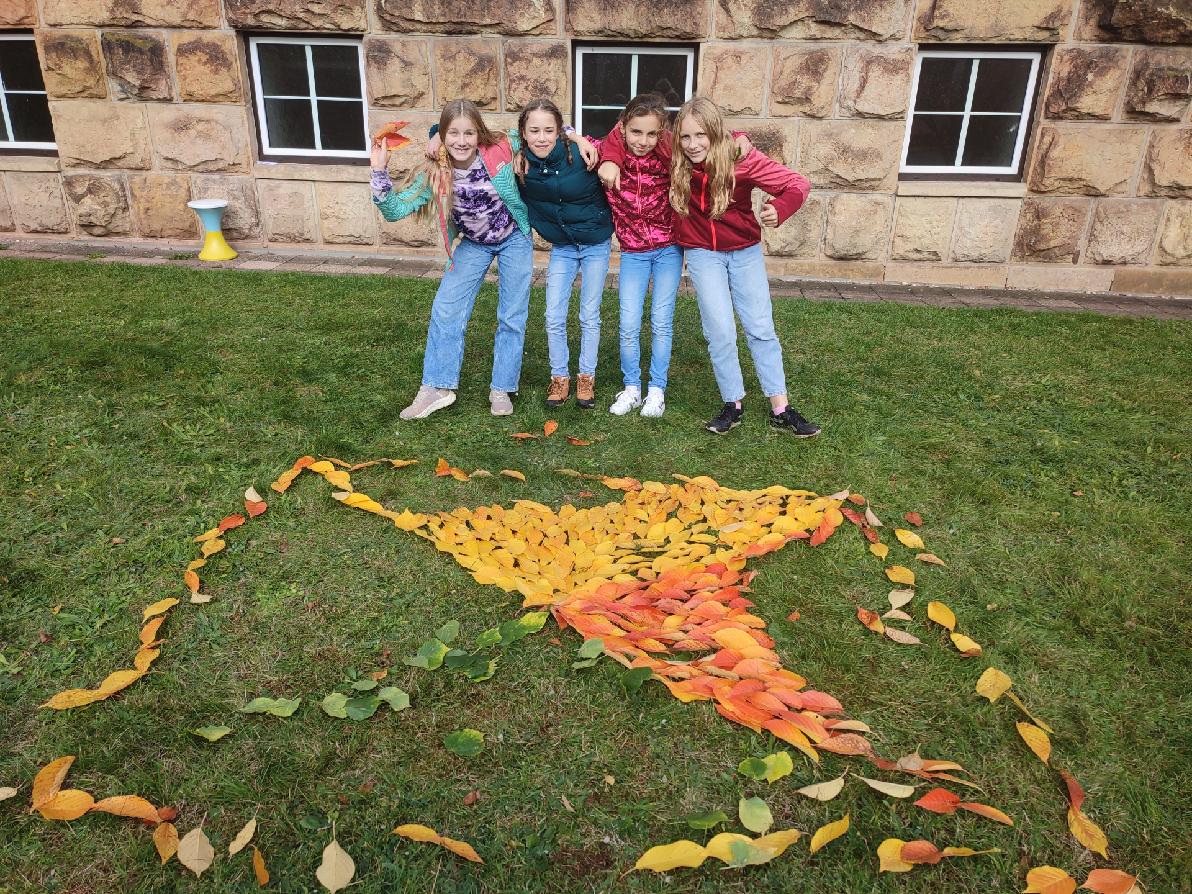 Piktogramy TERCIE
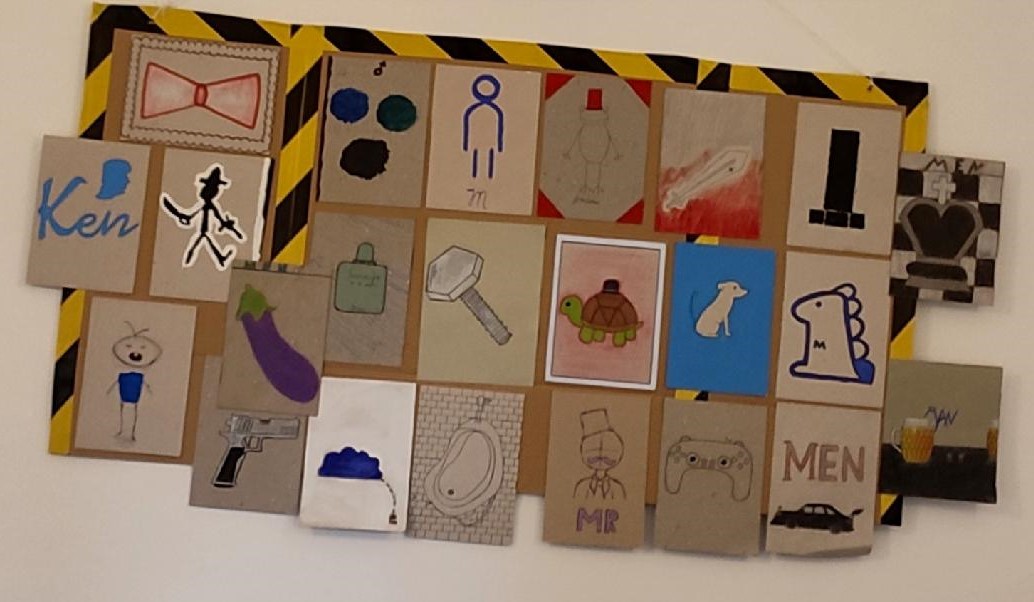 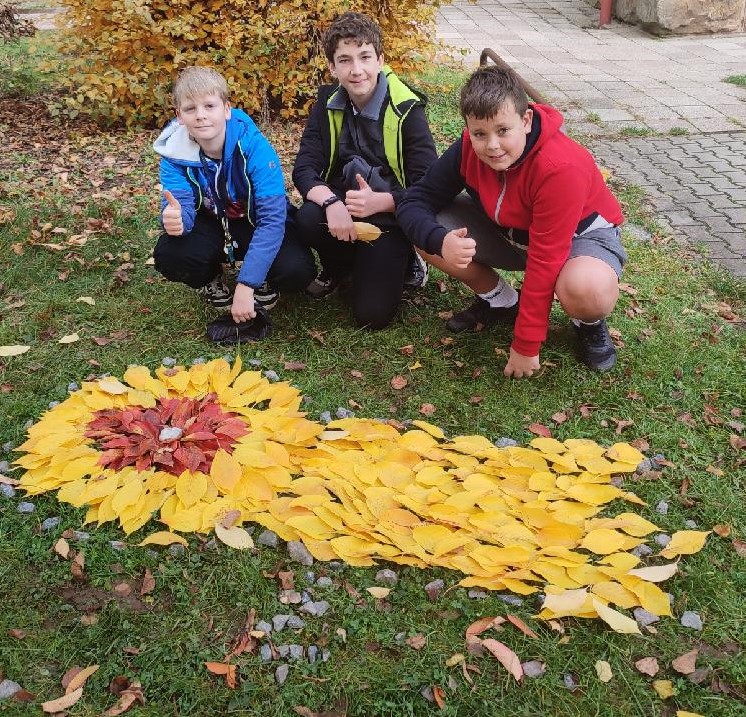 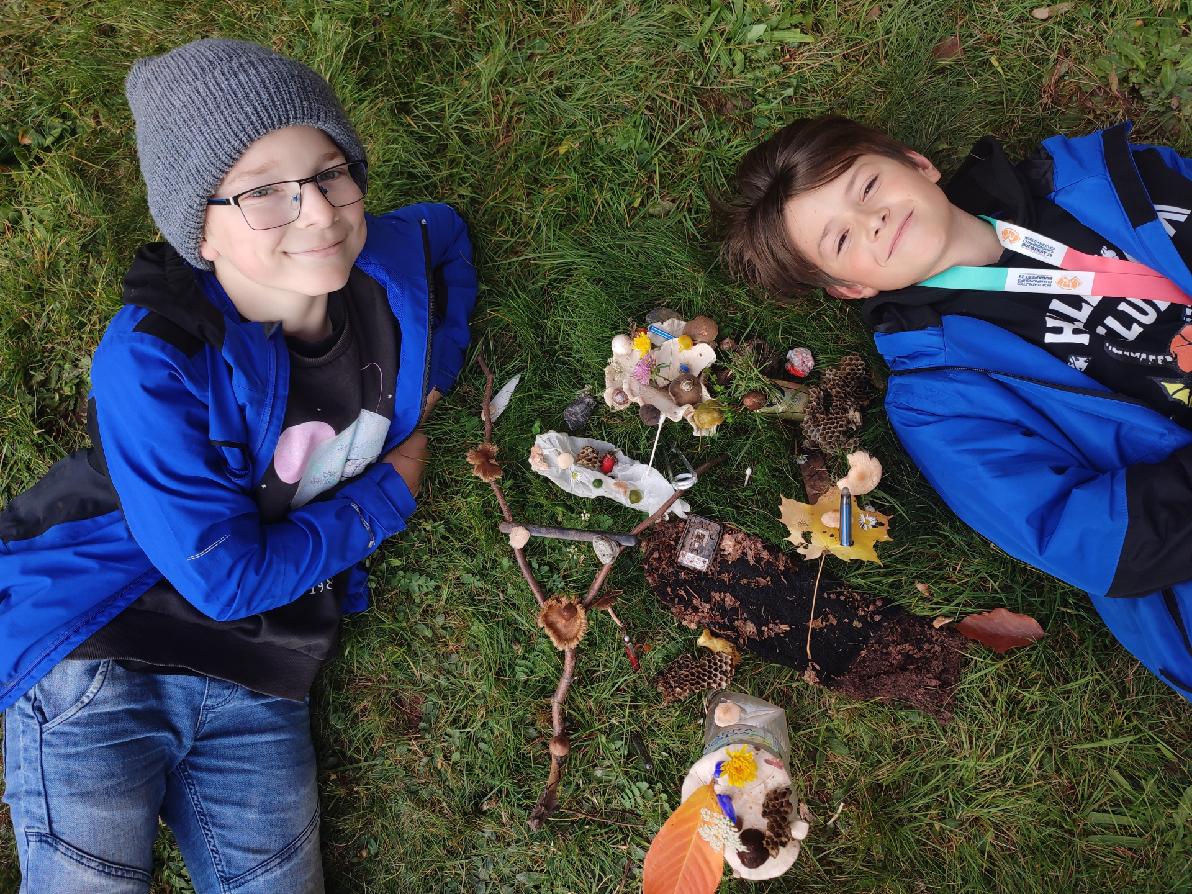 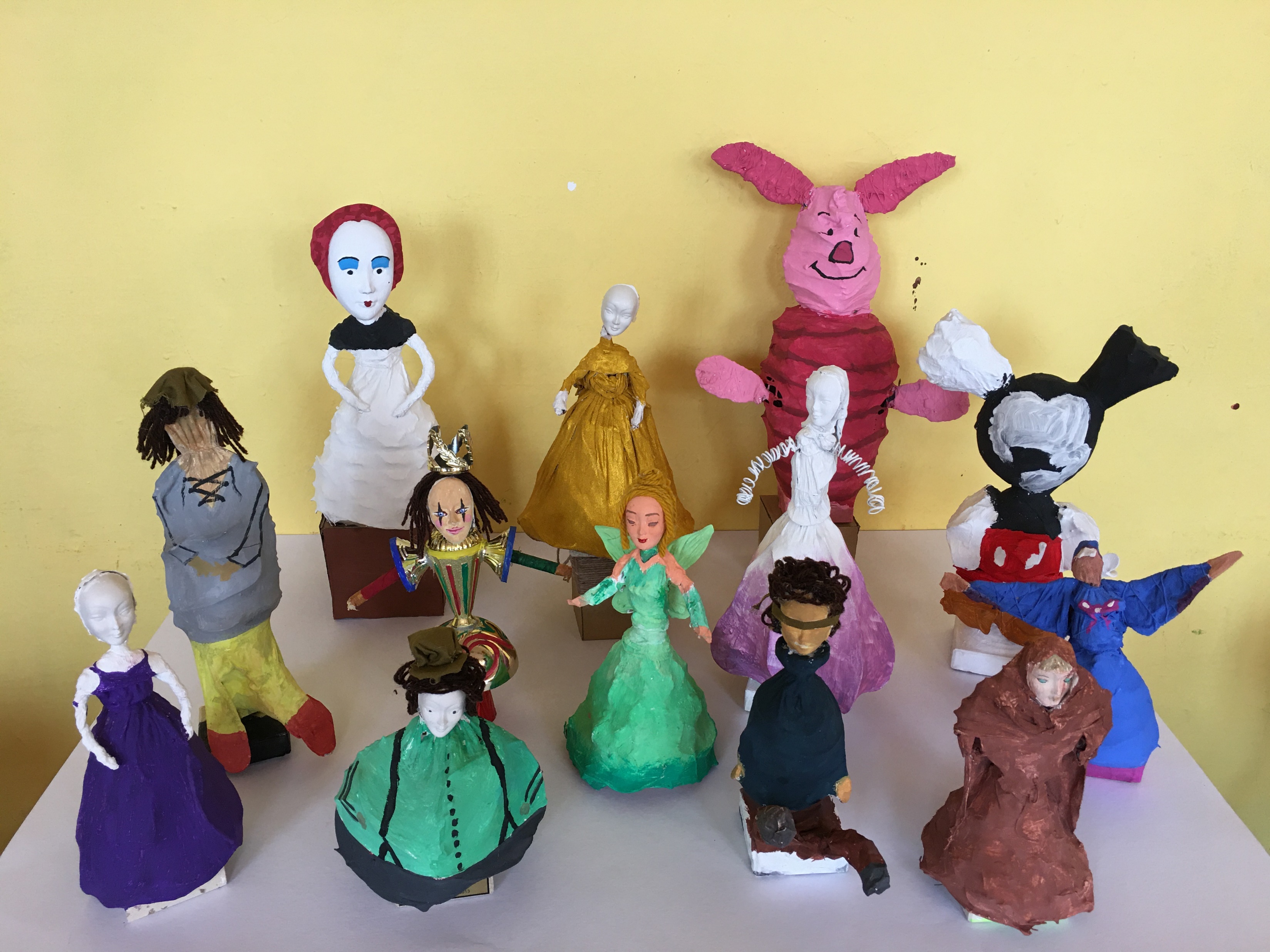 SEKUNDA - Kombinace dvou výtvarných technik
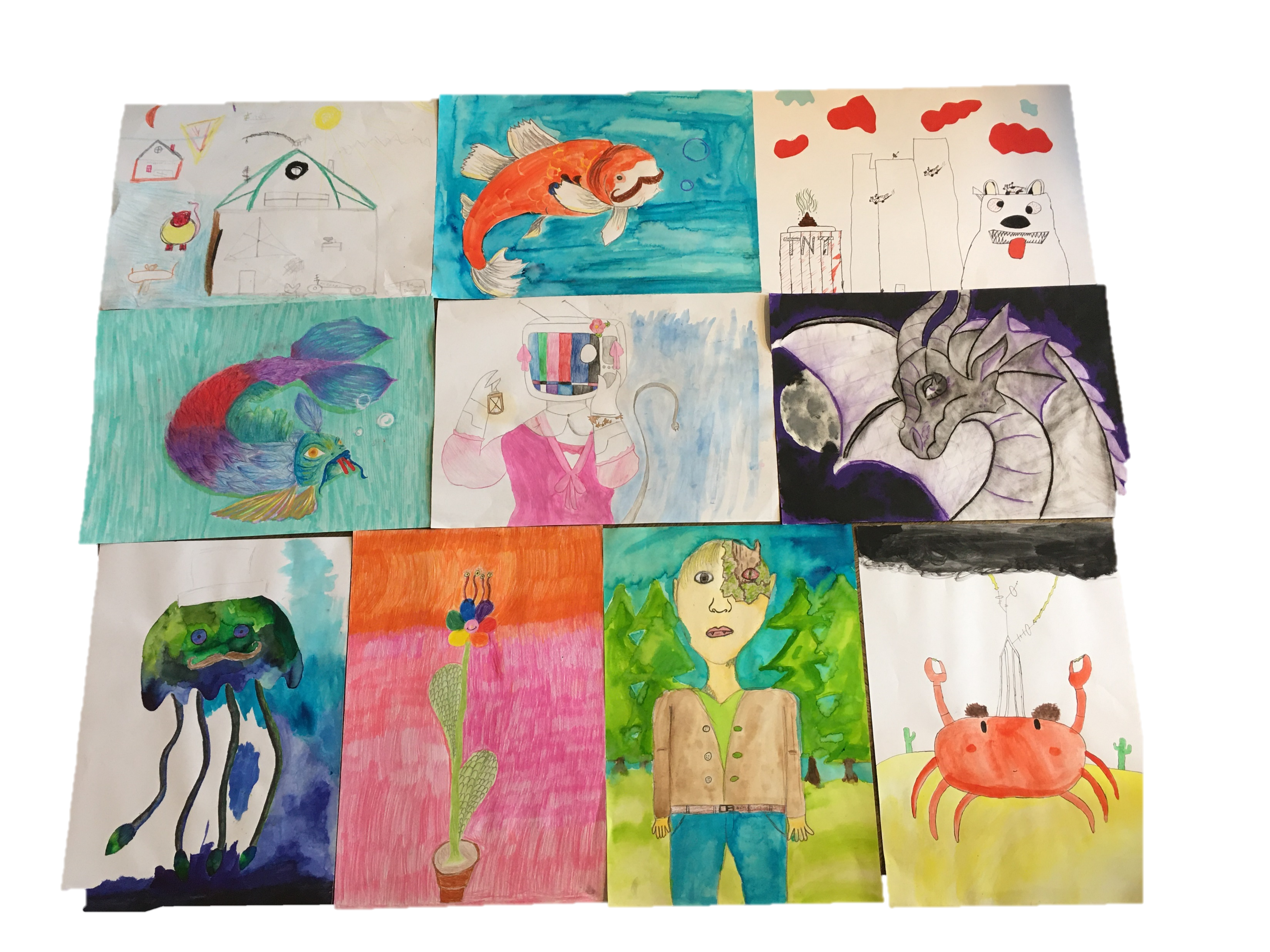 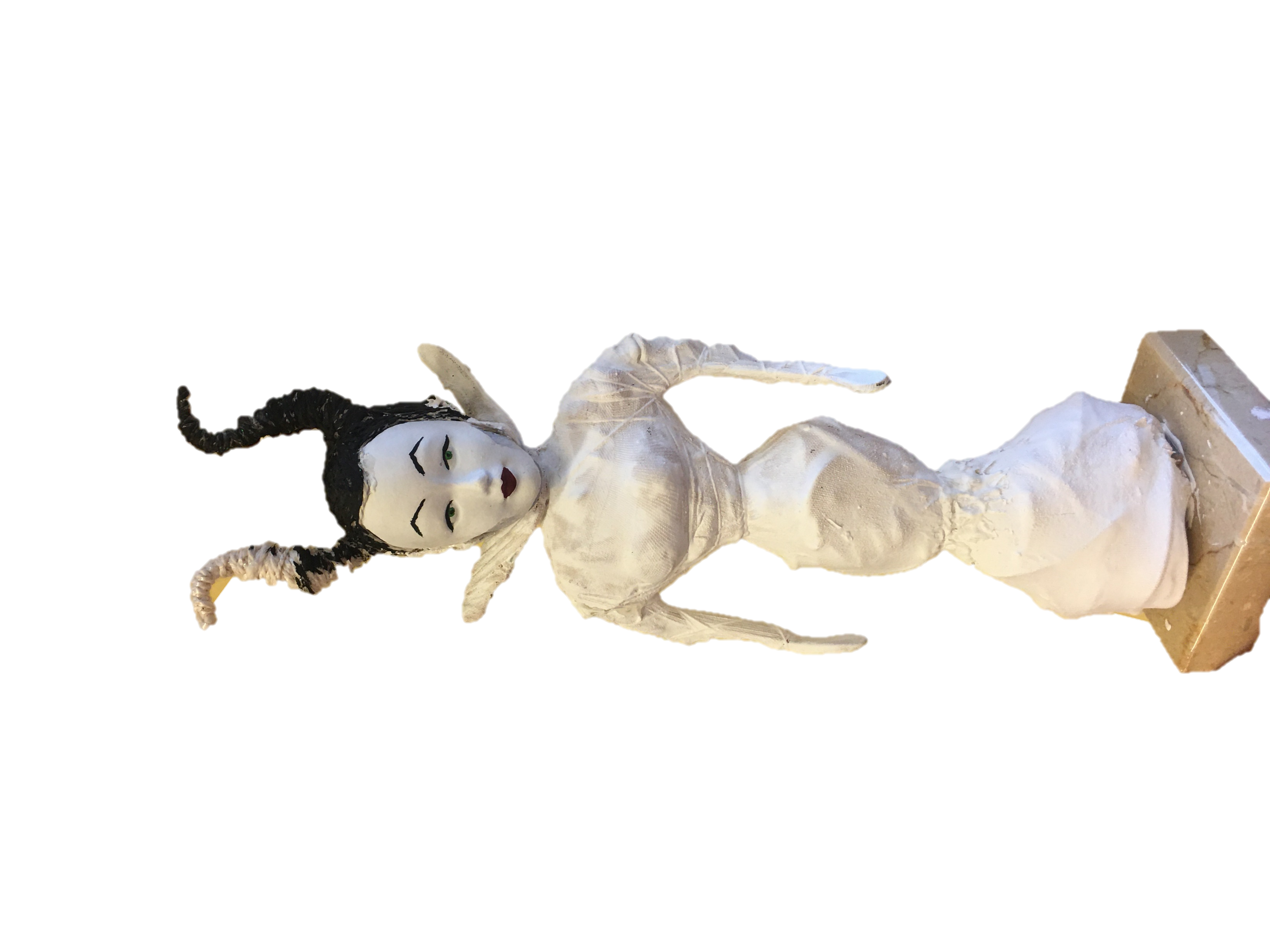 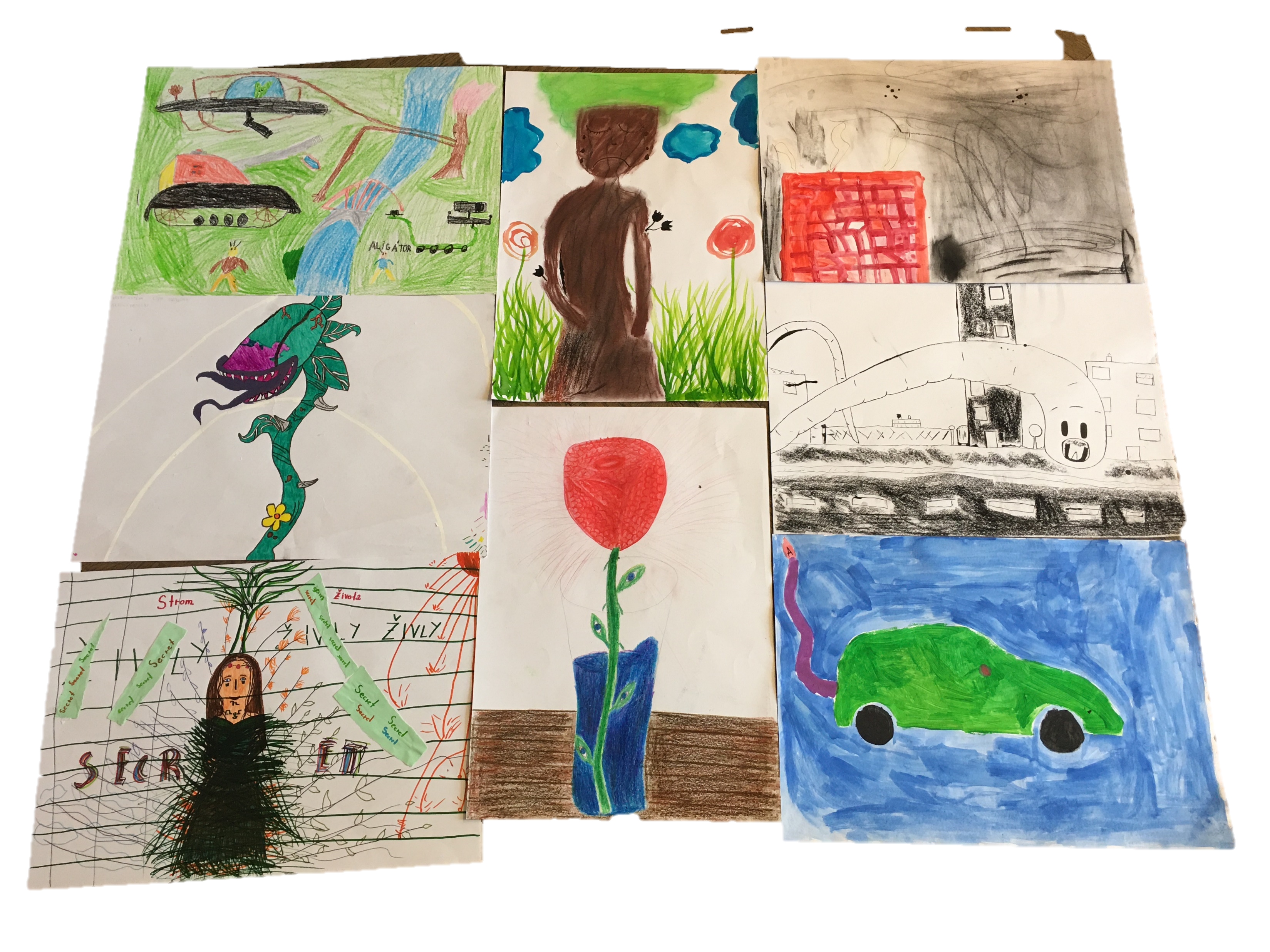 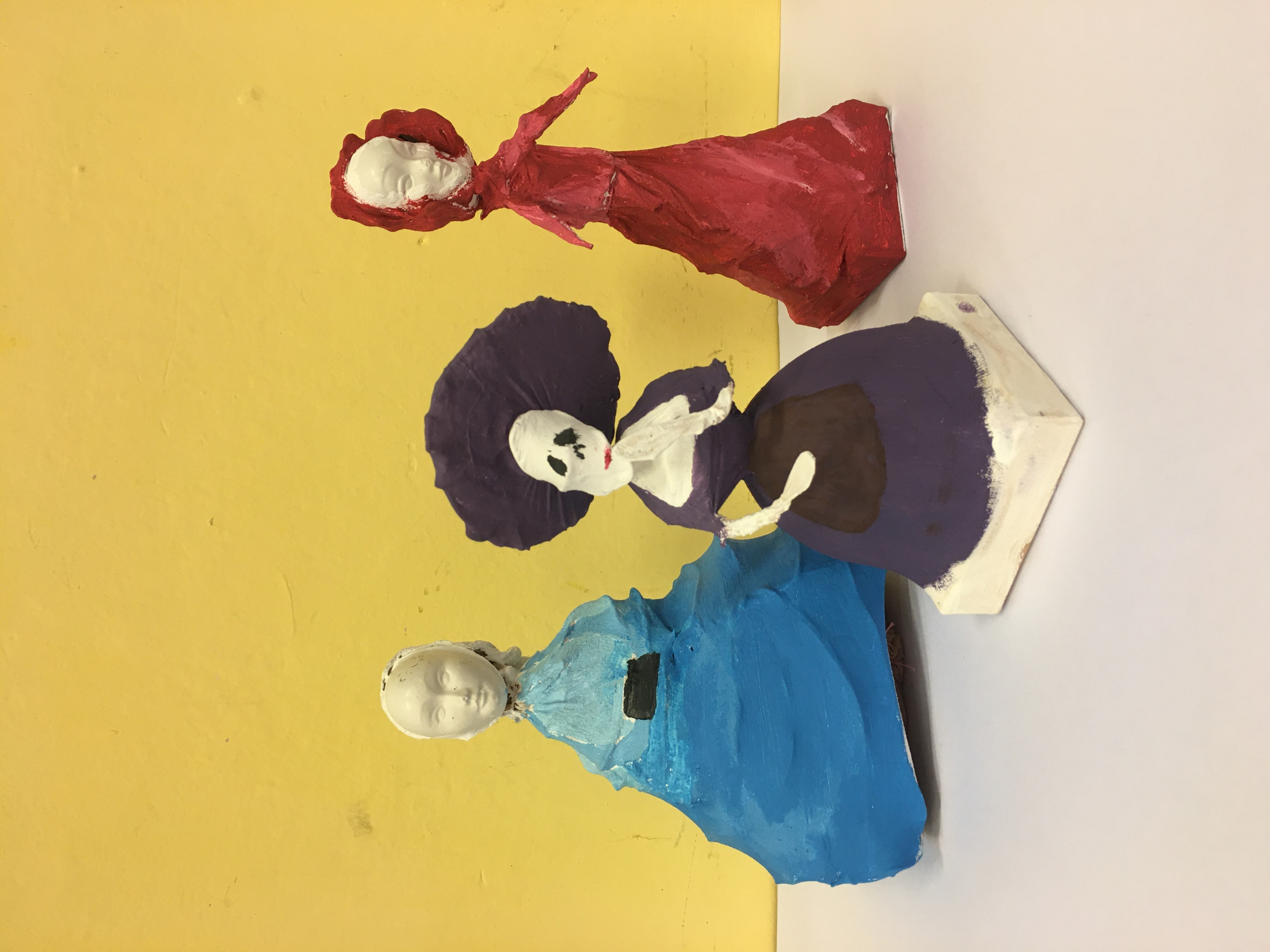 Socha ze silonky 
 3. A
SEXTA a 2. G - Tape-art, práce s barevnými izolepami
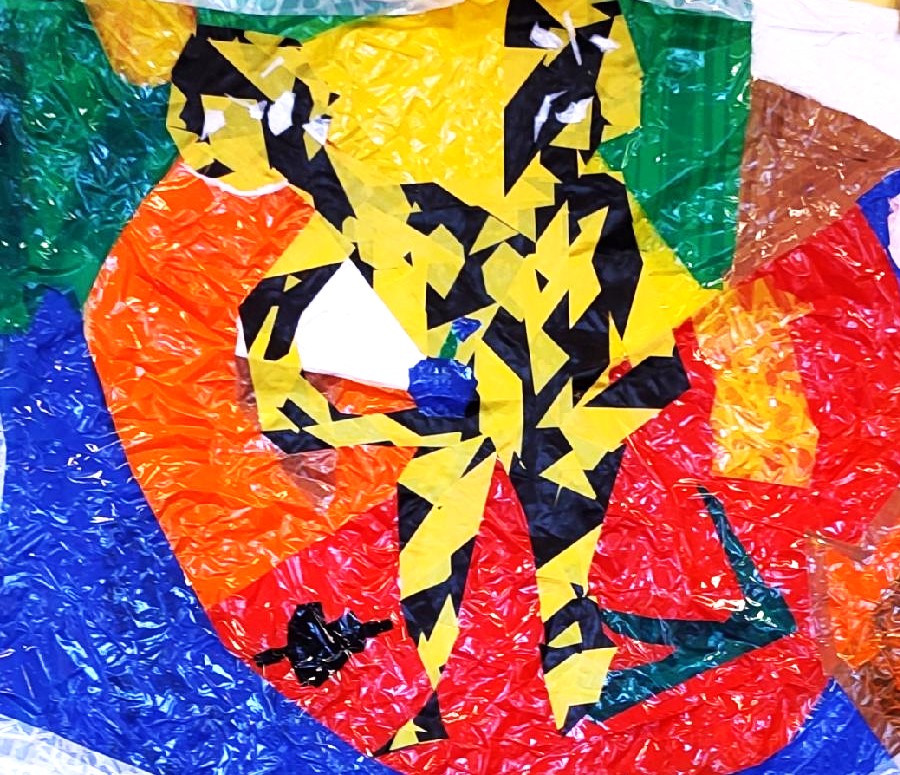 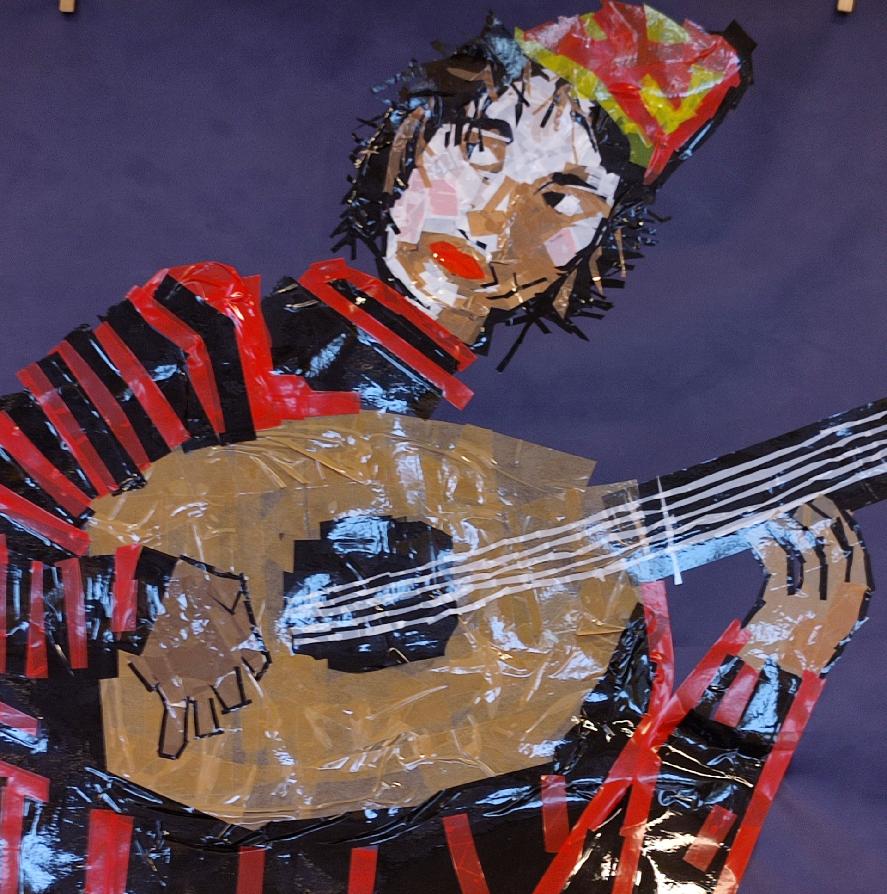 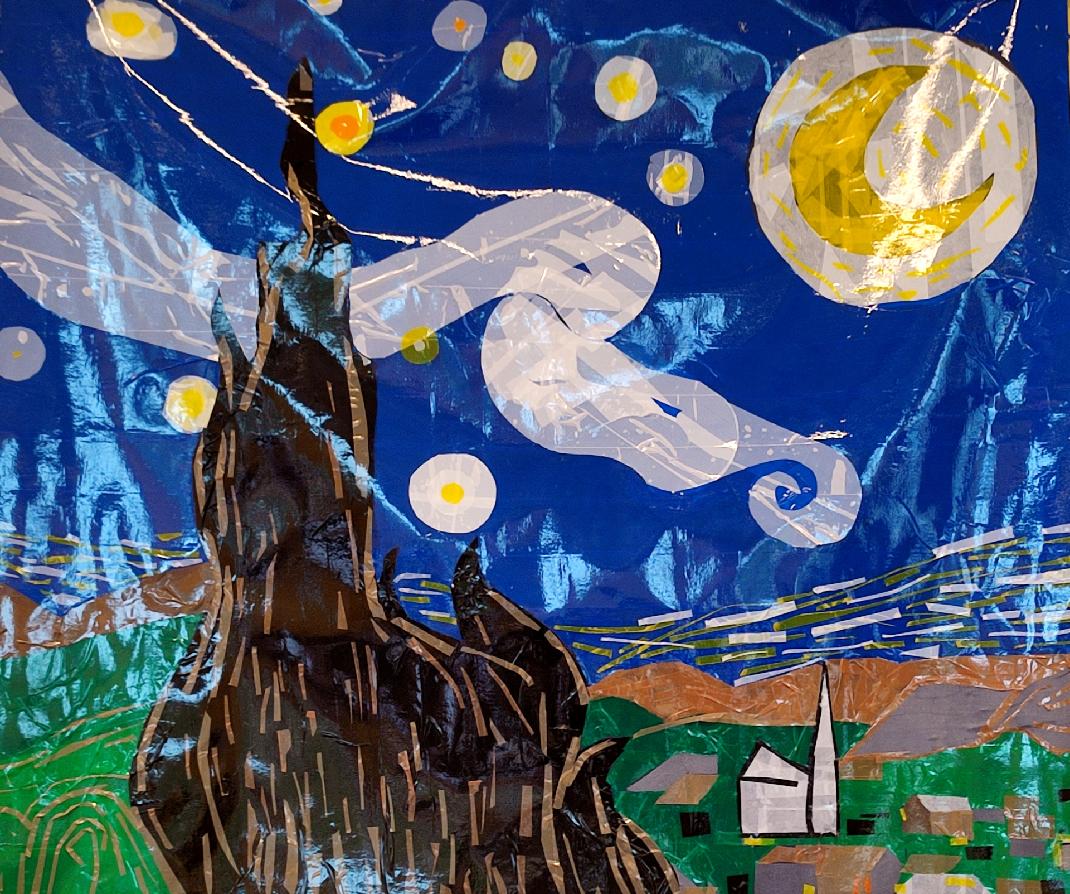 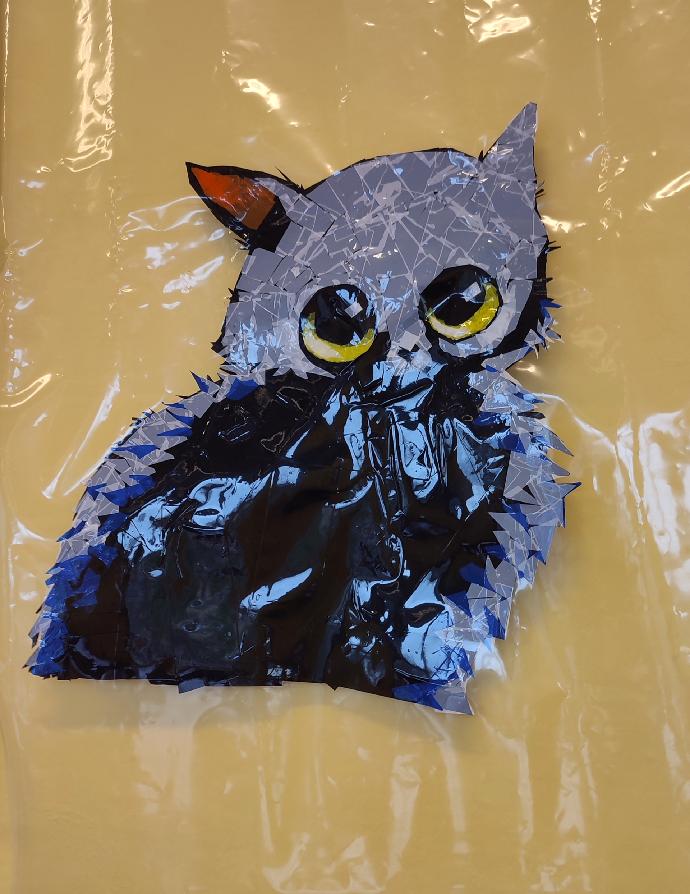 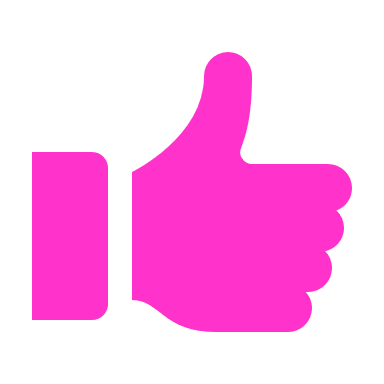 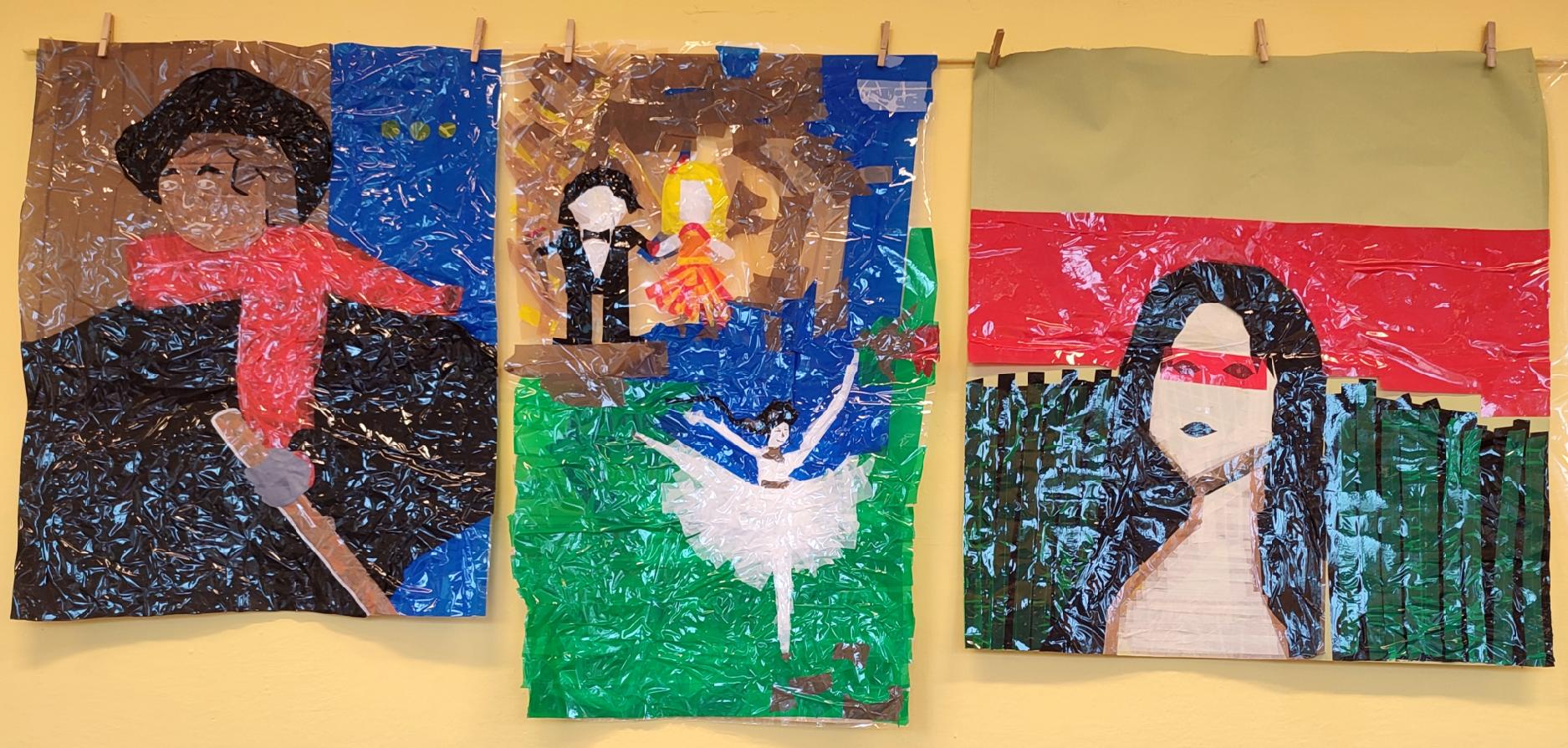 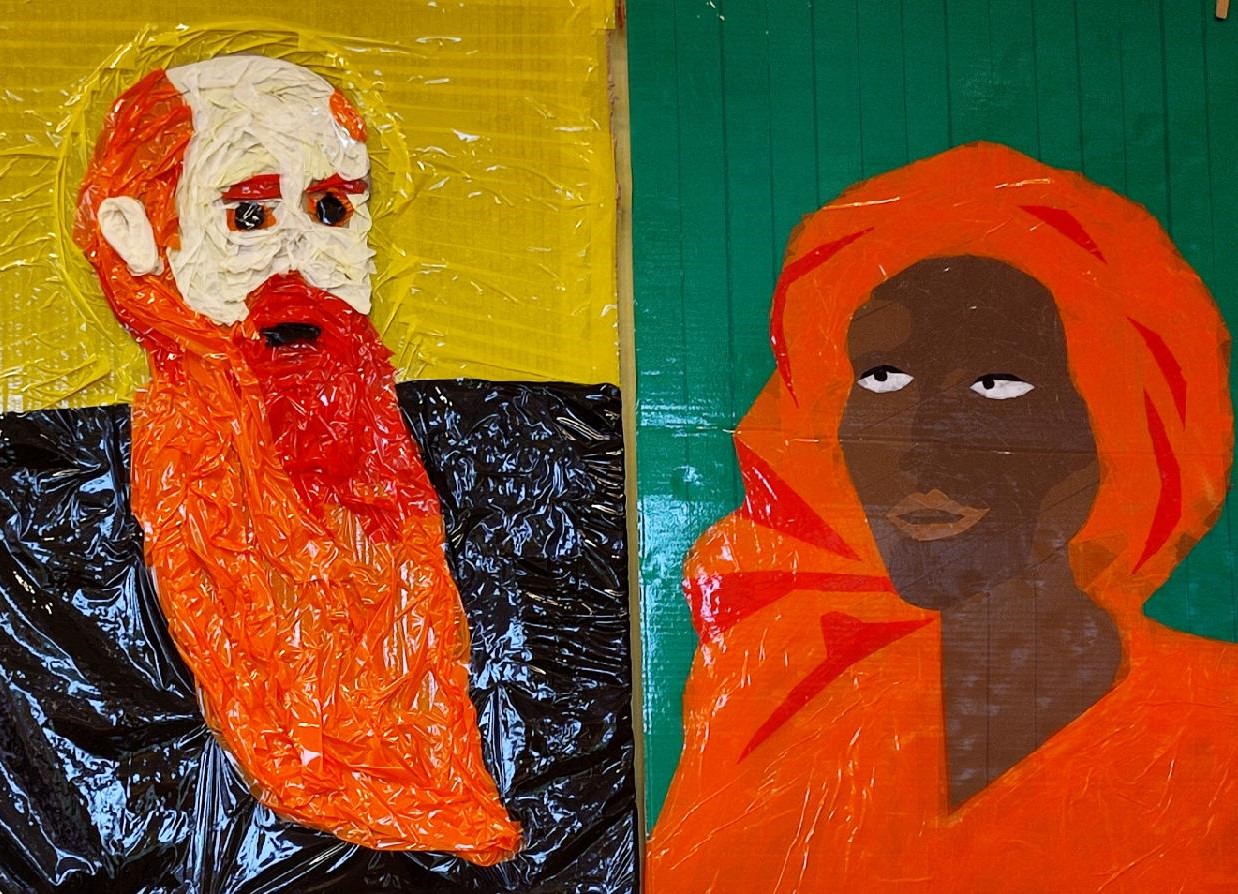 KVINTA - Půdorysy budov podle Santiniho
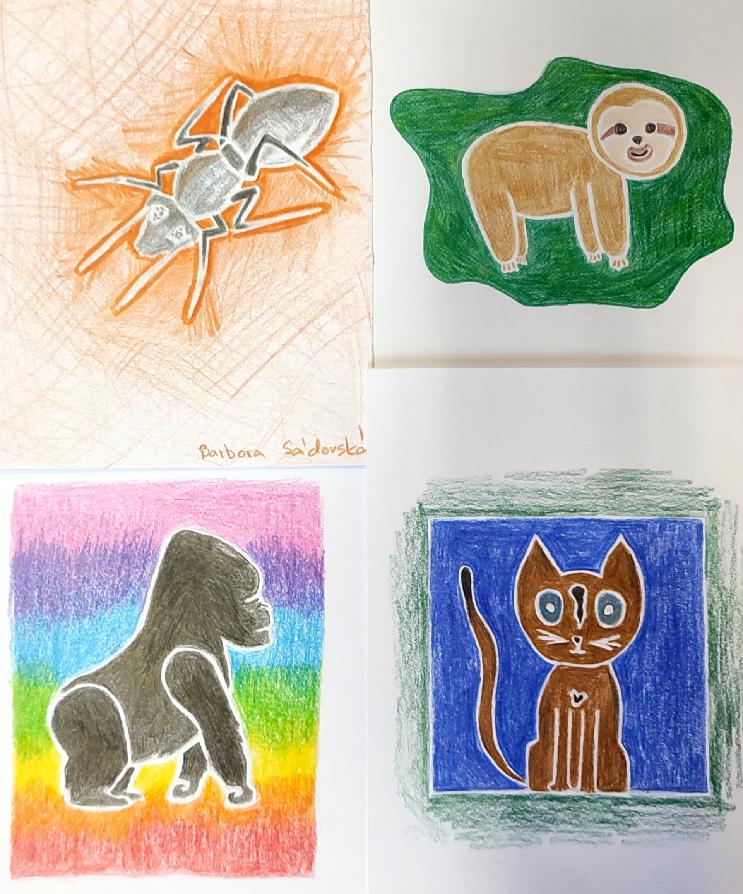 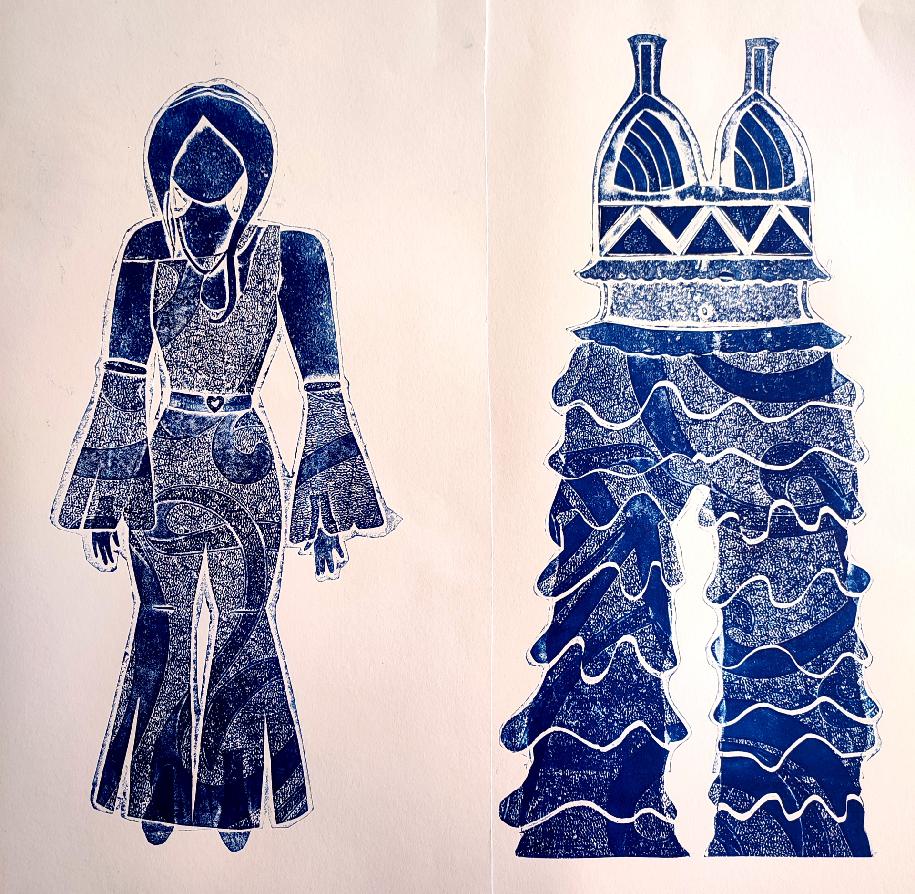 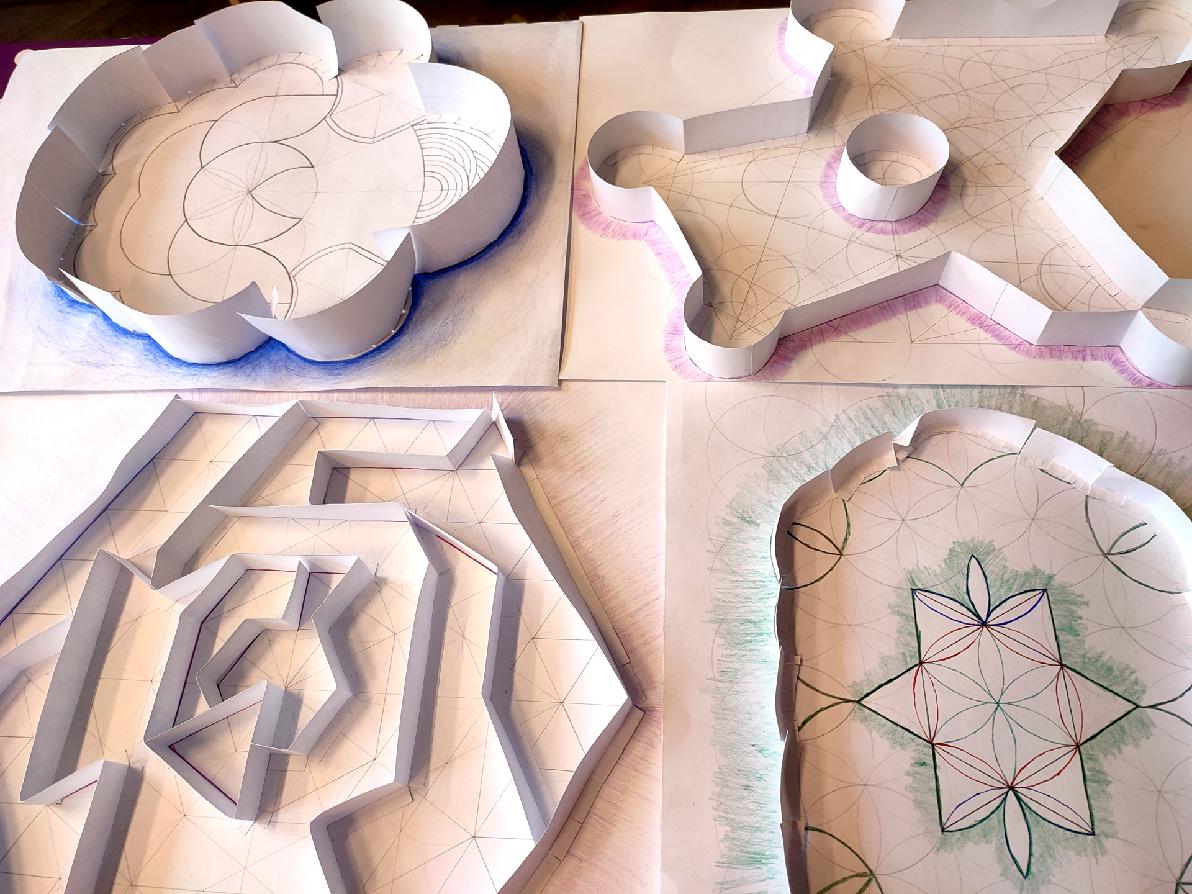 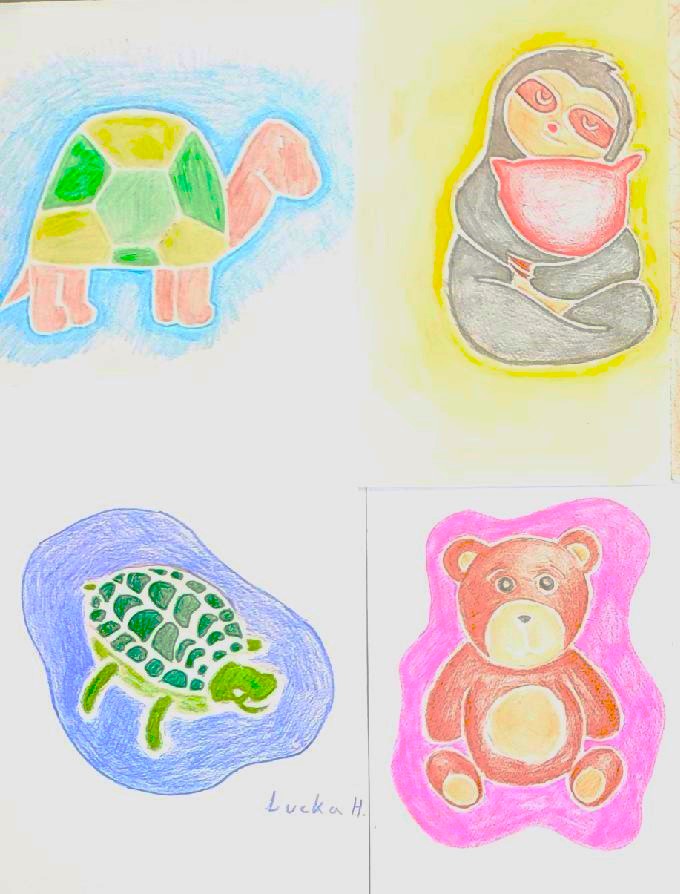 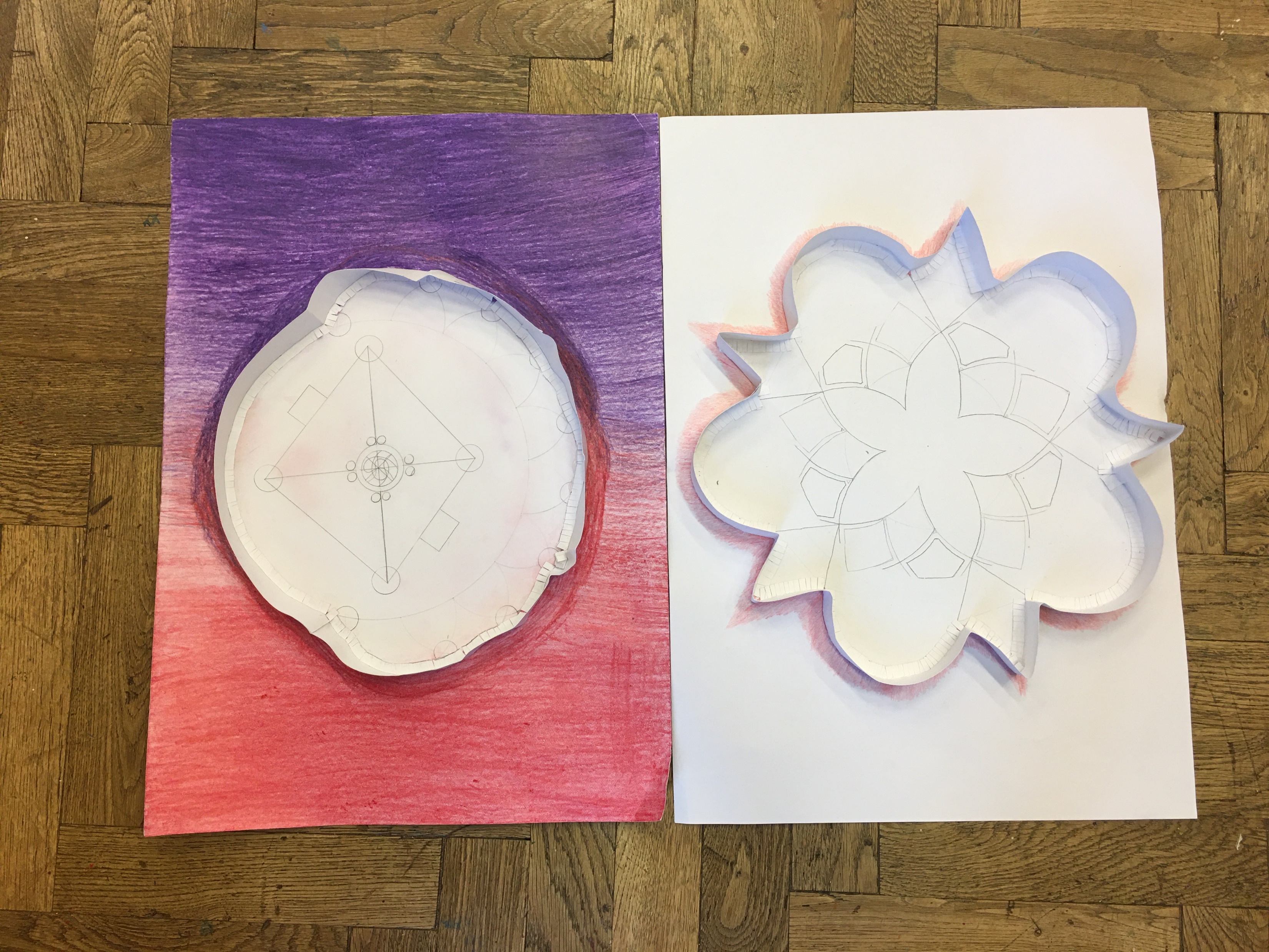 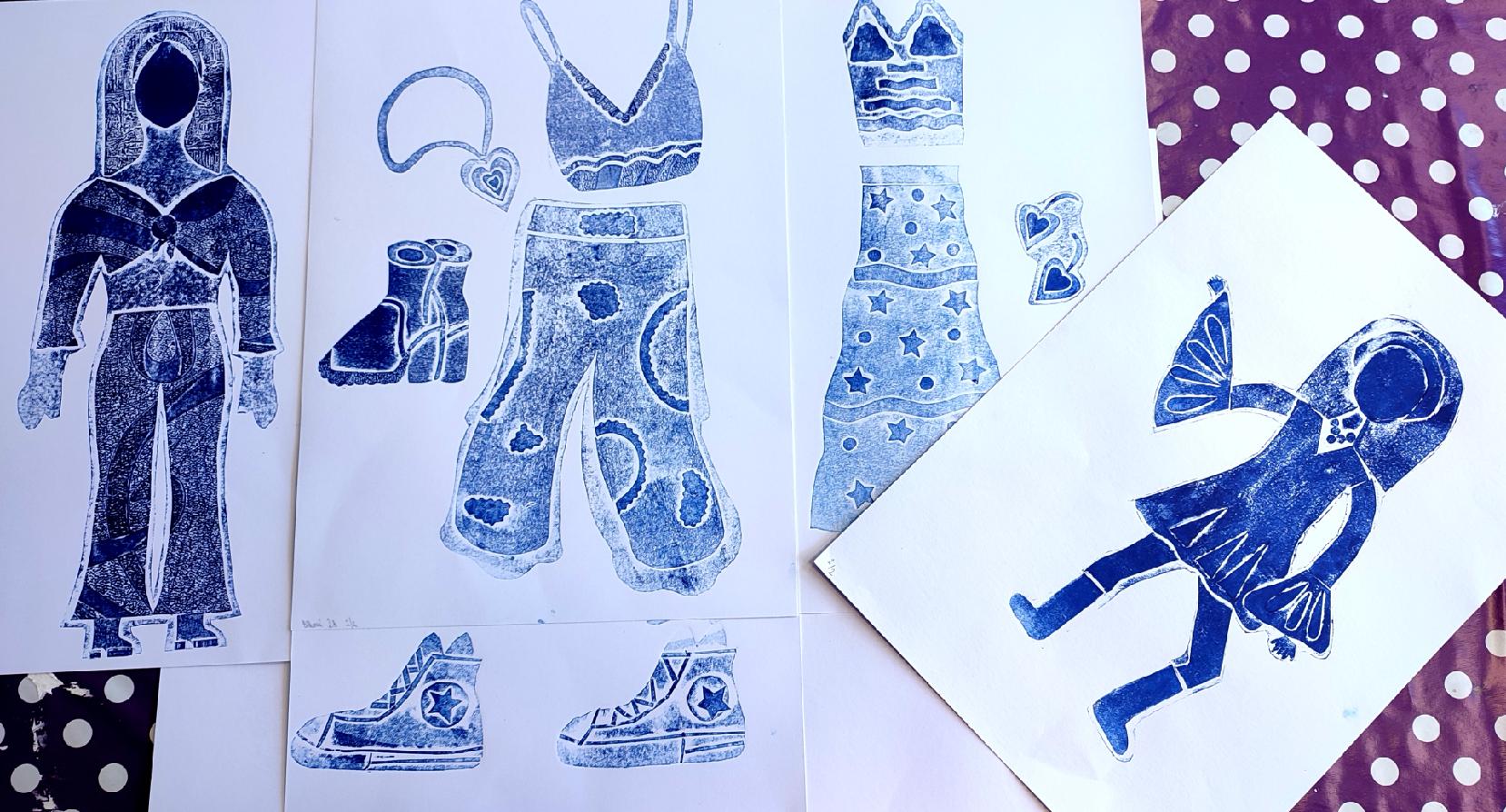 2. A - Tisk z koláže
 (Móda), Ilustrace
KVARTA - Pijáci kávy a čaje (malba kávou a čajem)
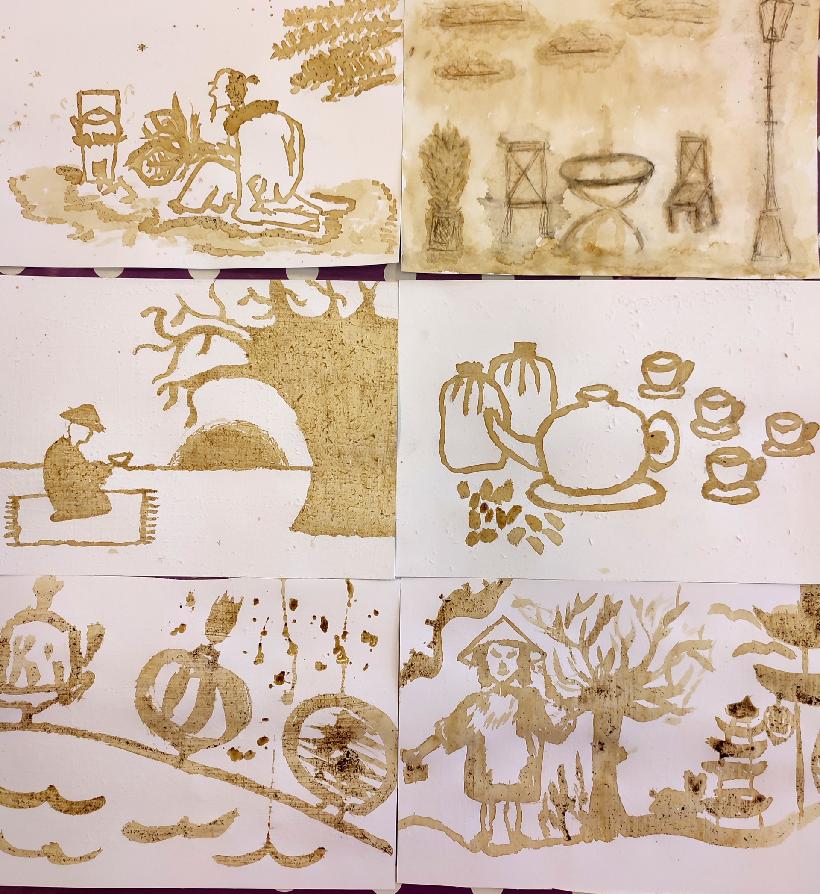 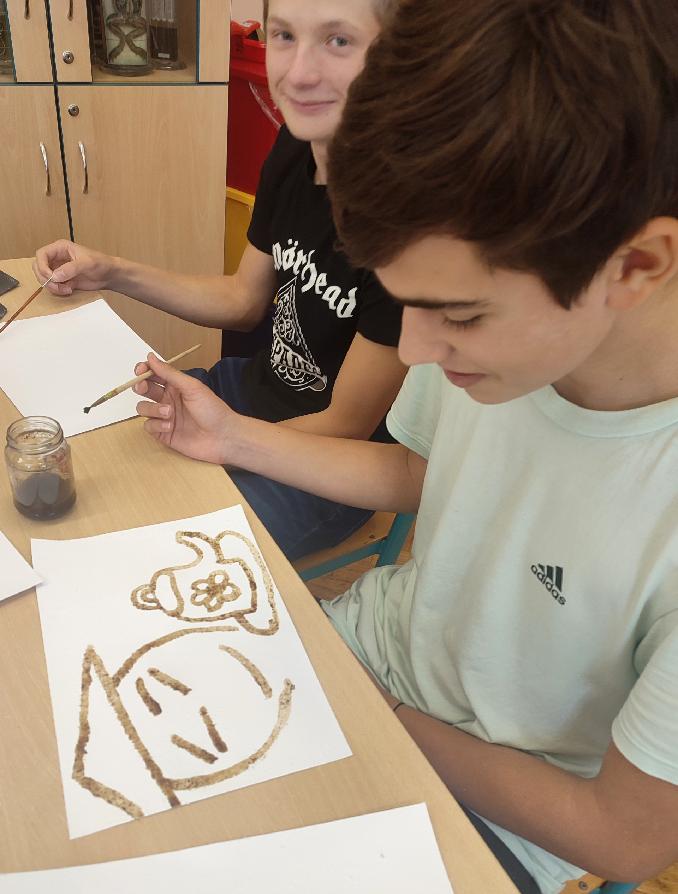 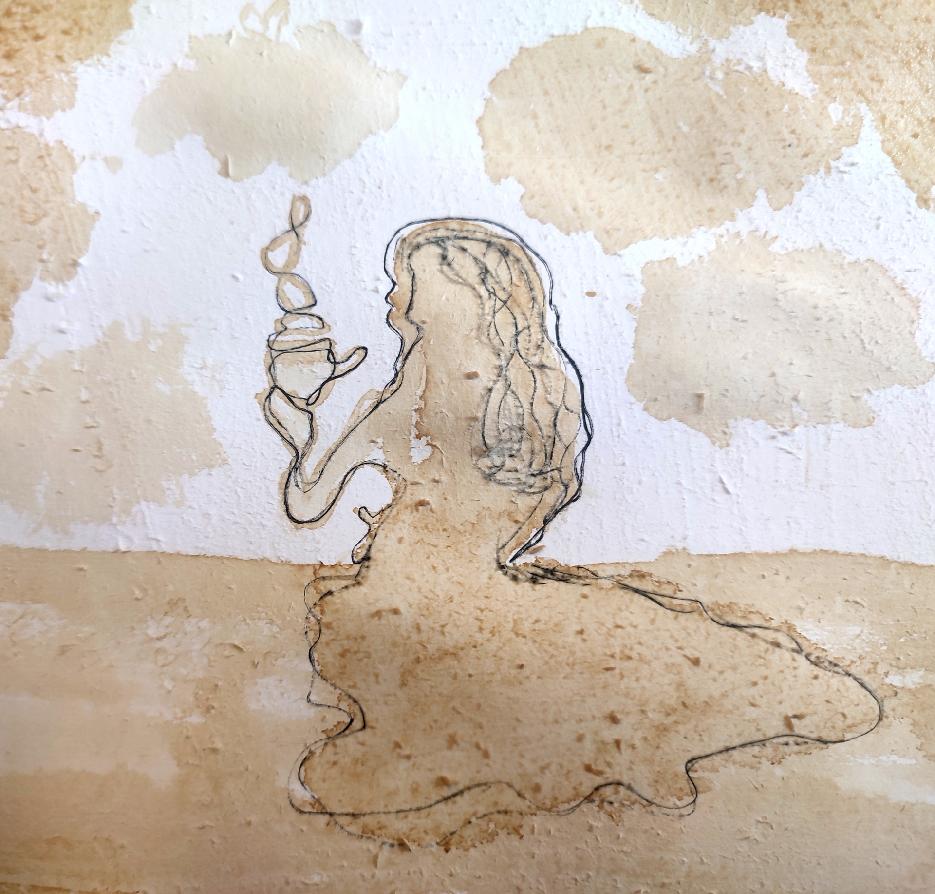 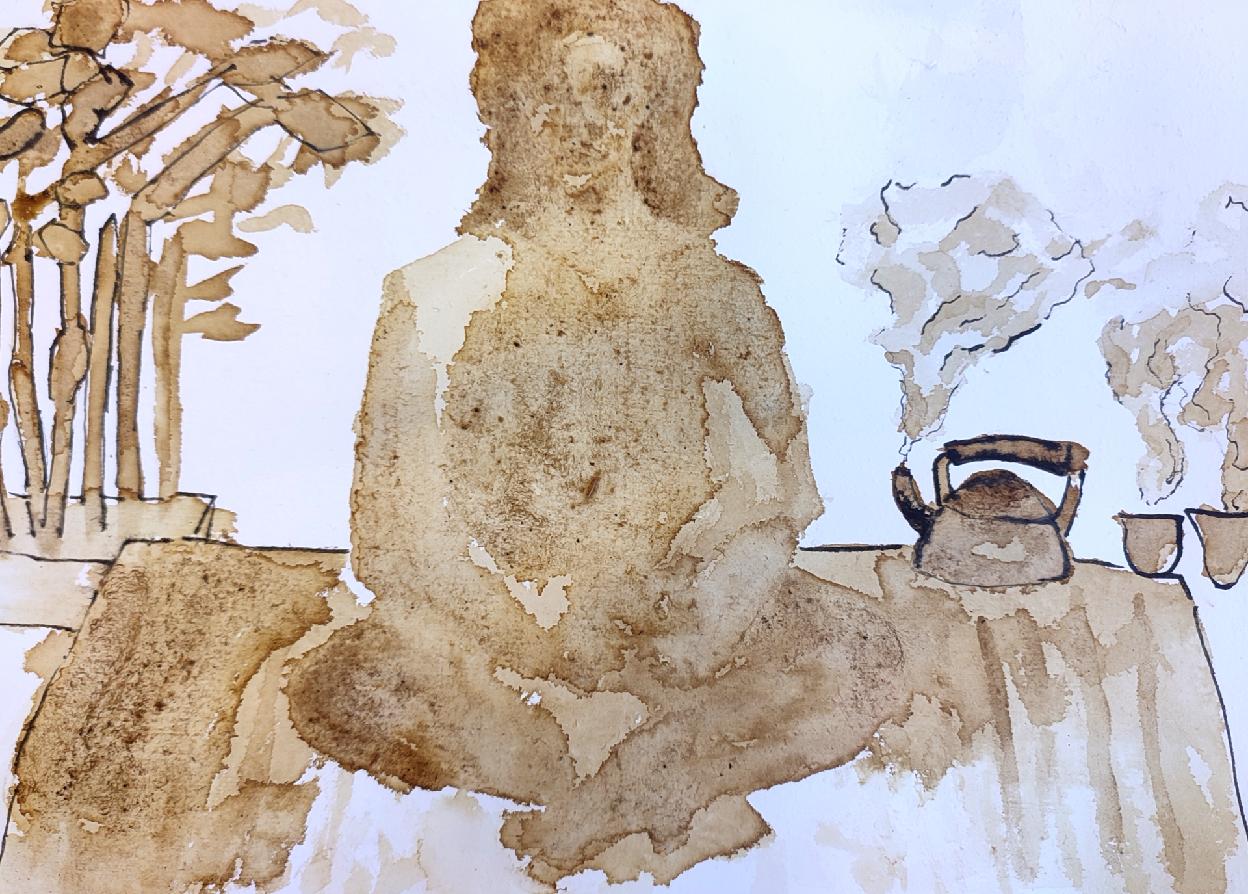 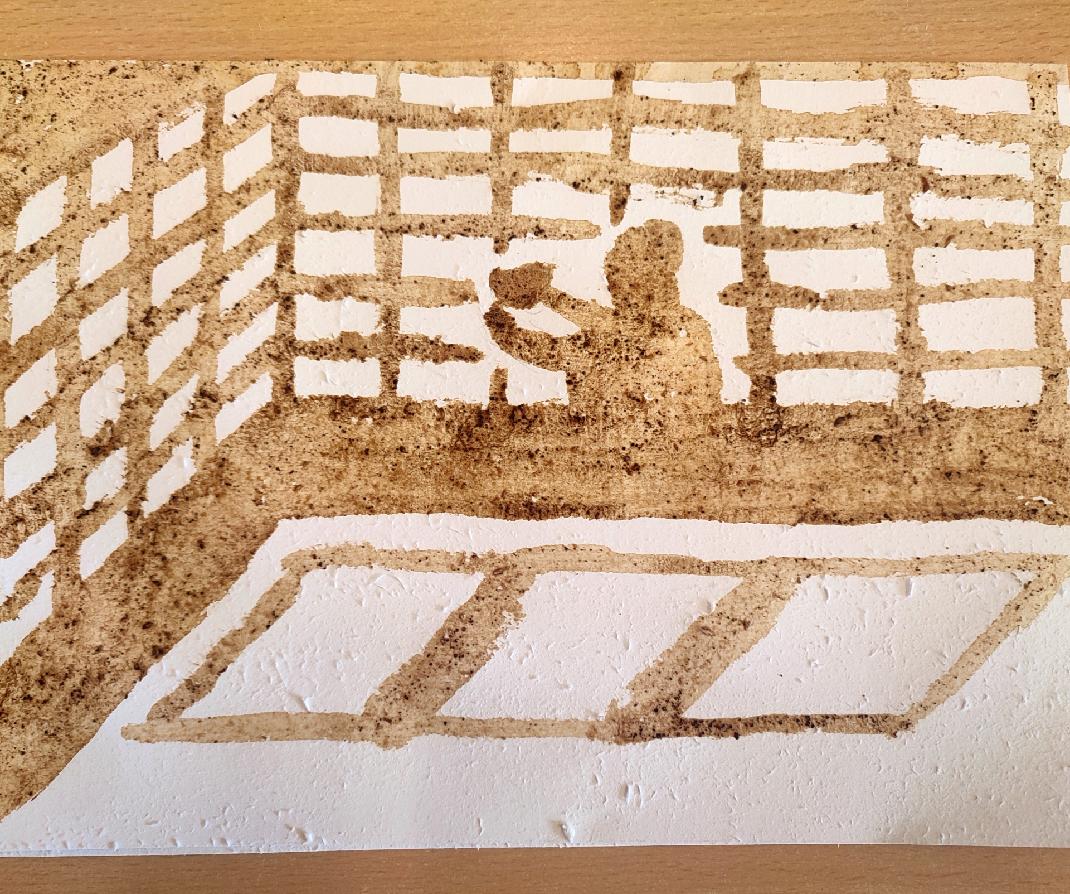 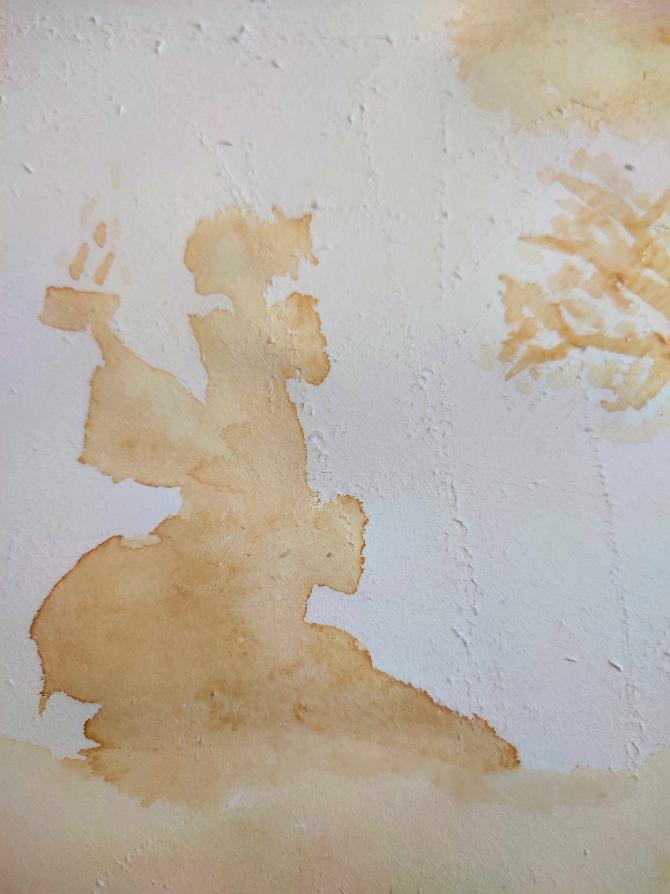 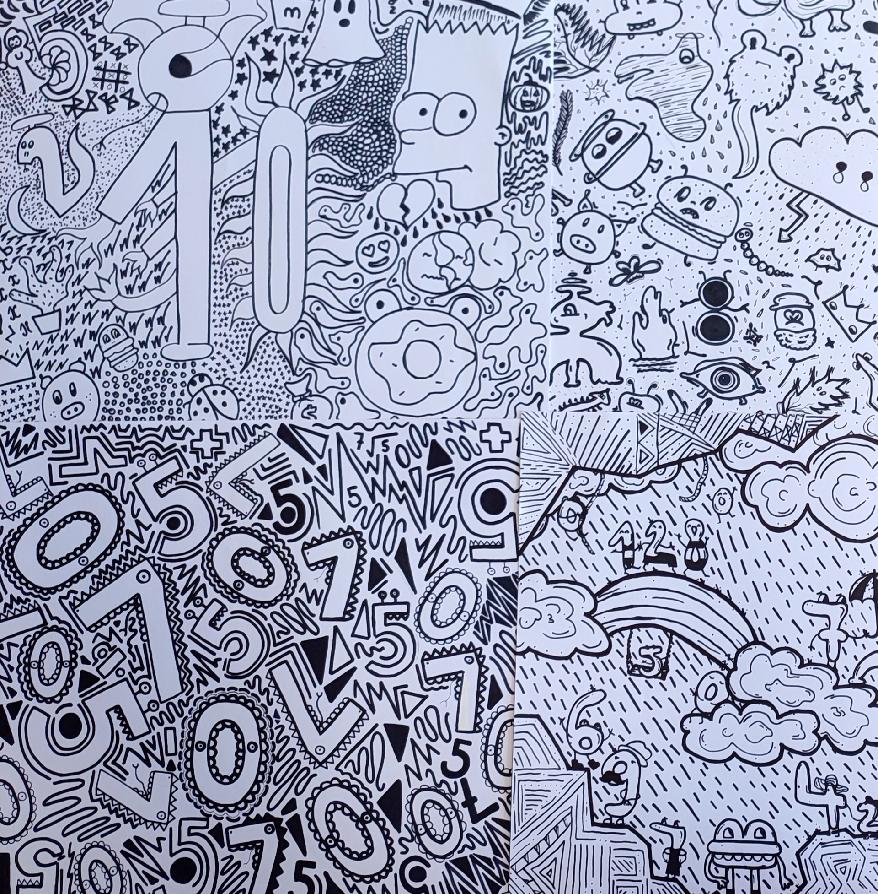 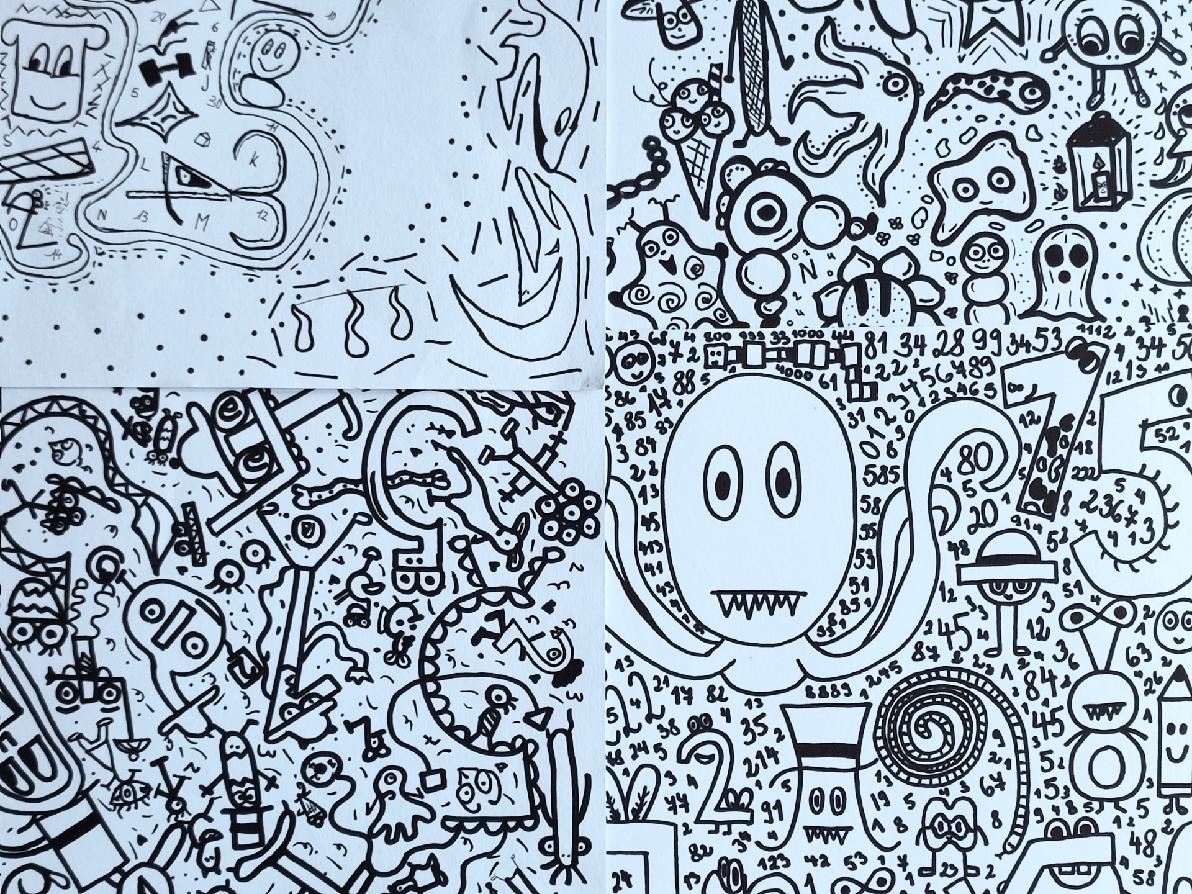 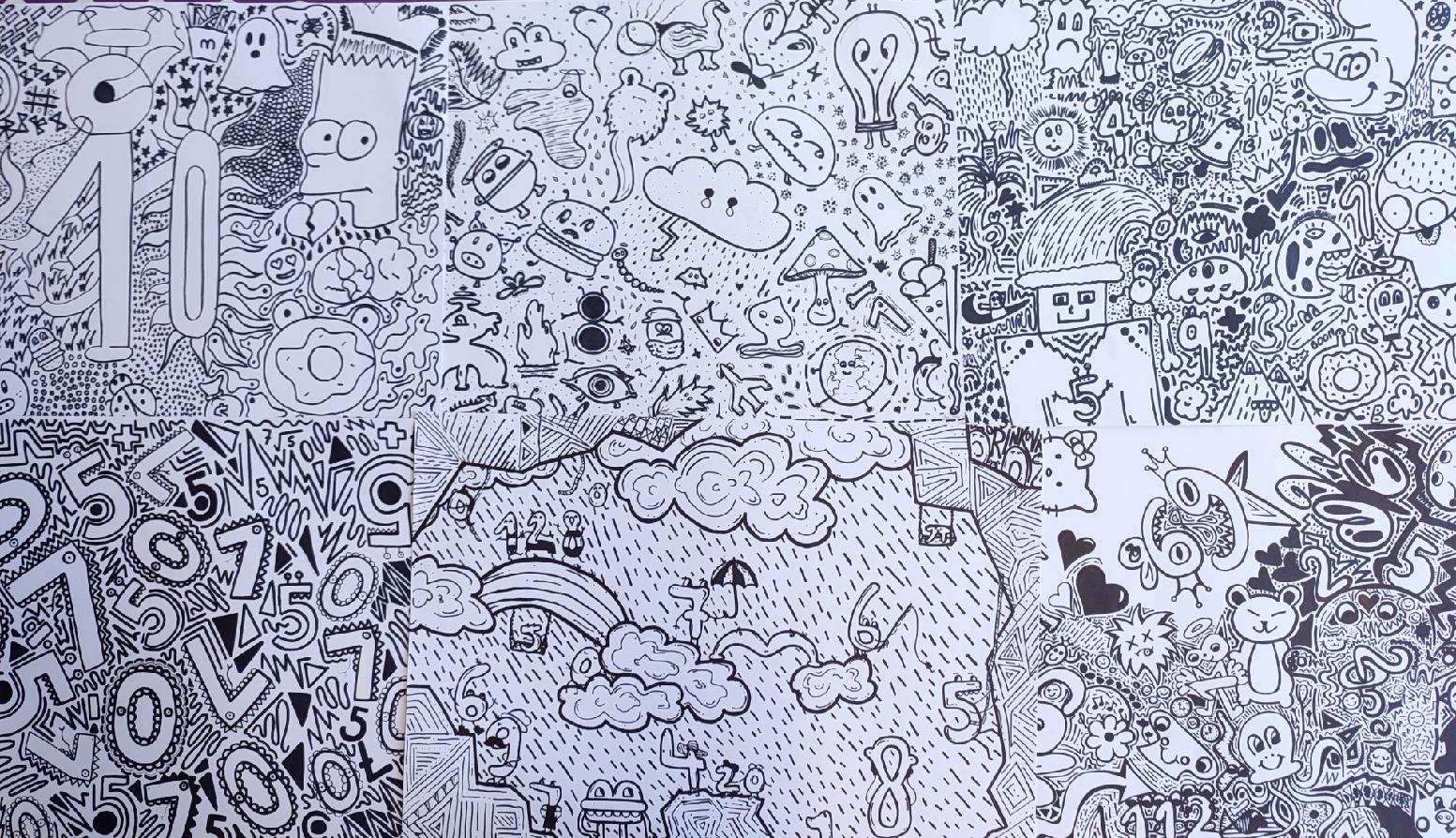 1. G - Mr. Doodle,
 práce s linií
Podzimní krajiny pastelem - KVARTA
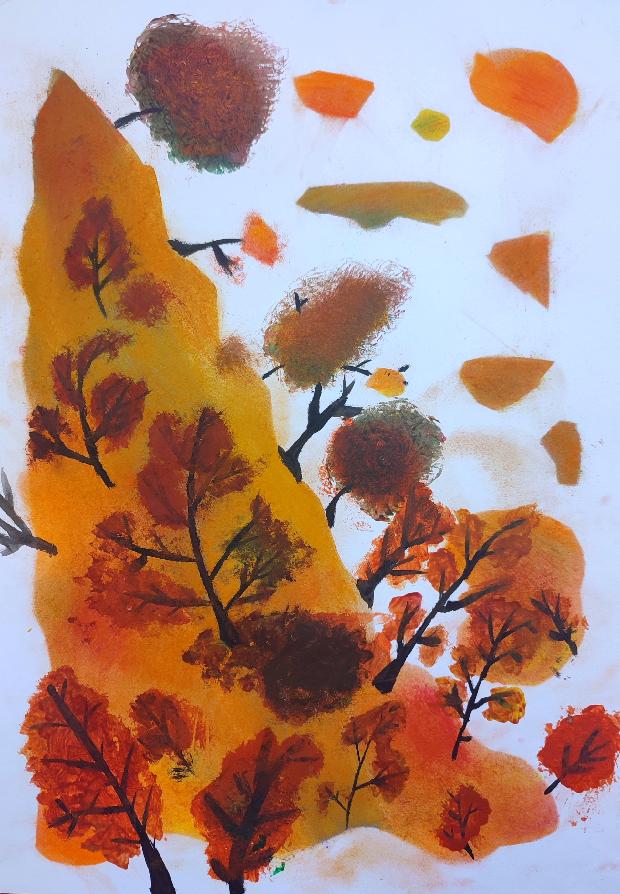 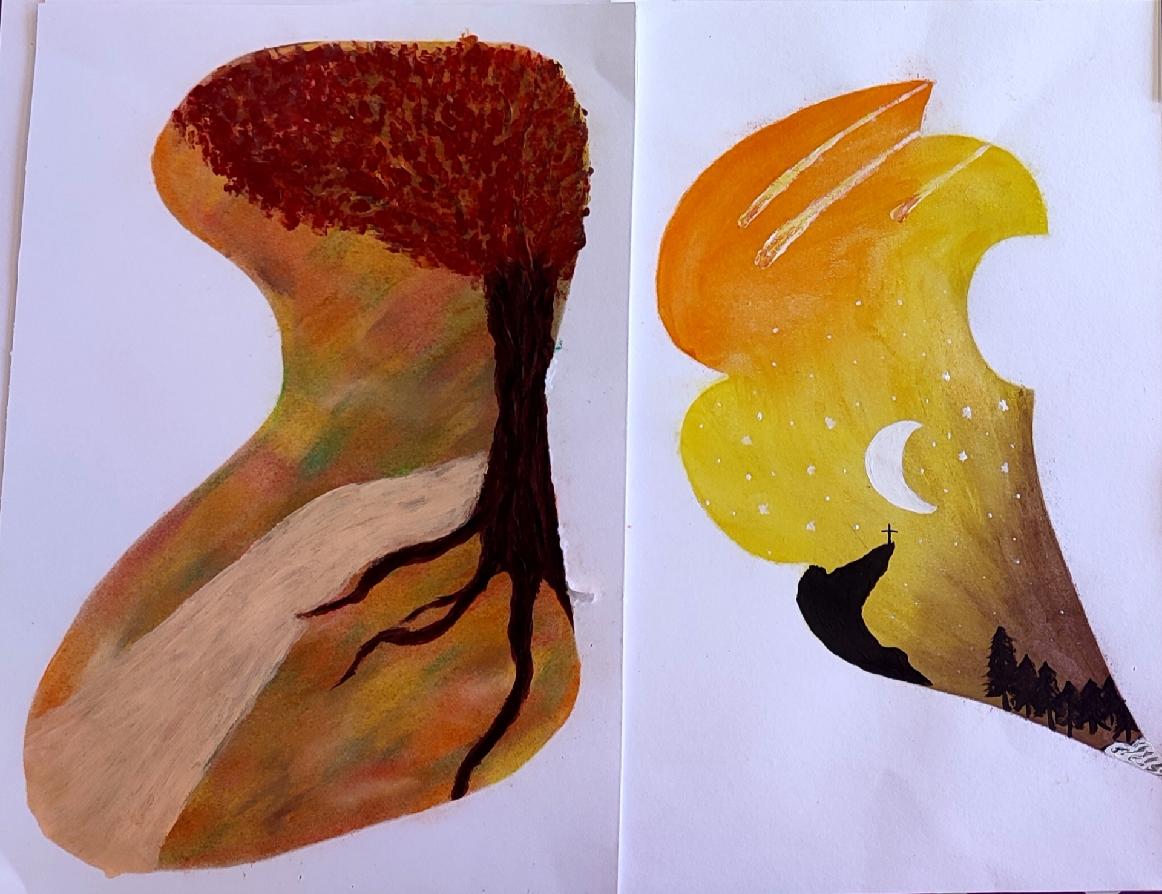 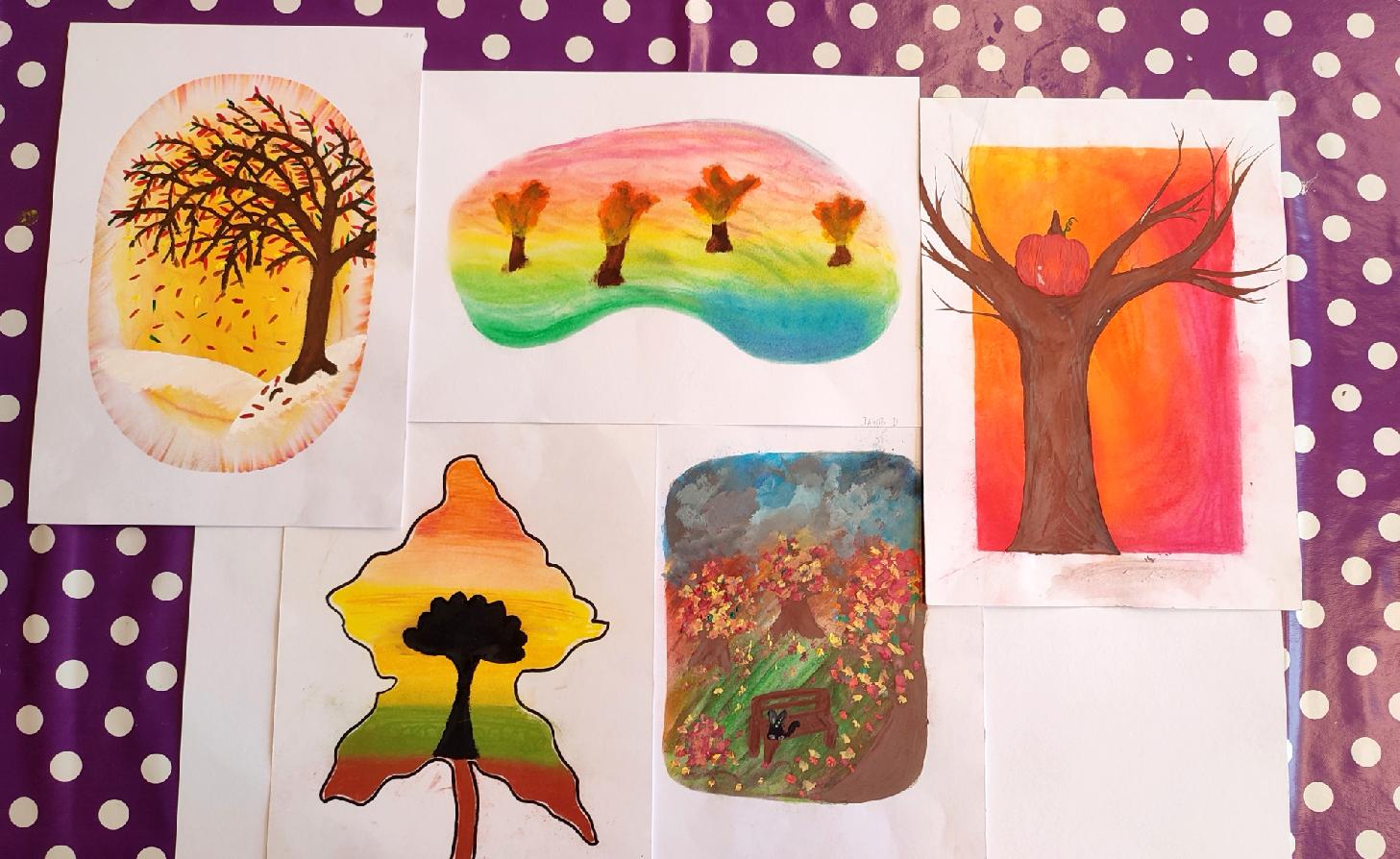 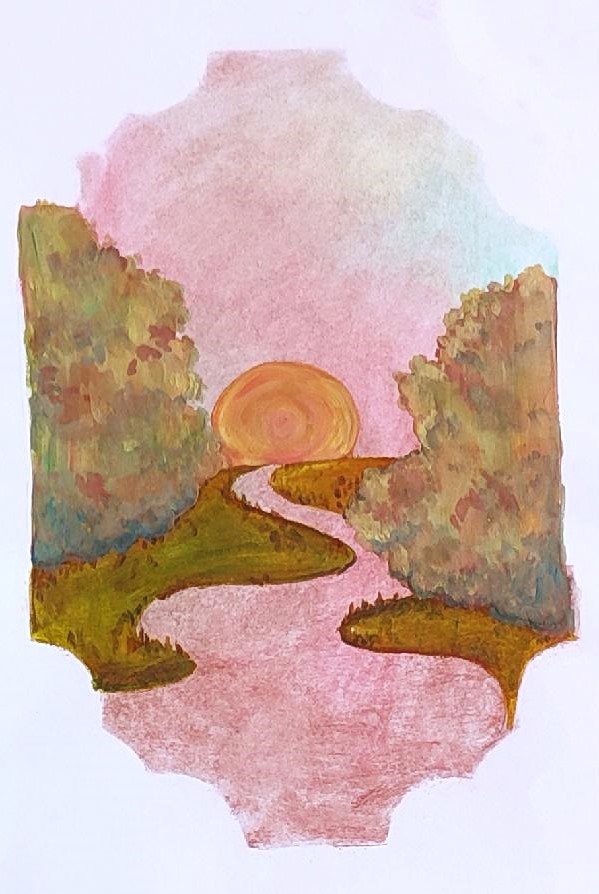 1. A - Malba starých skříní, autoportrét v africkém stylu
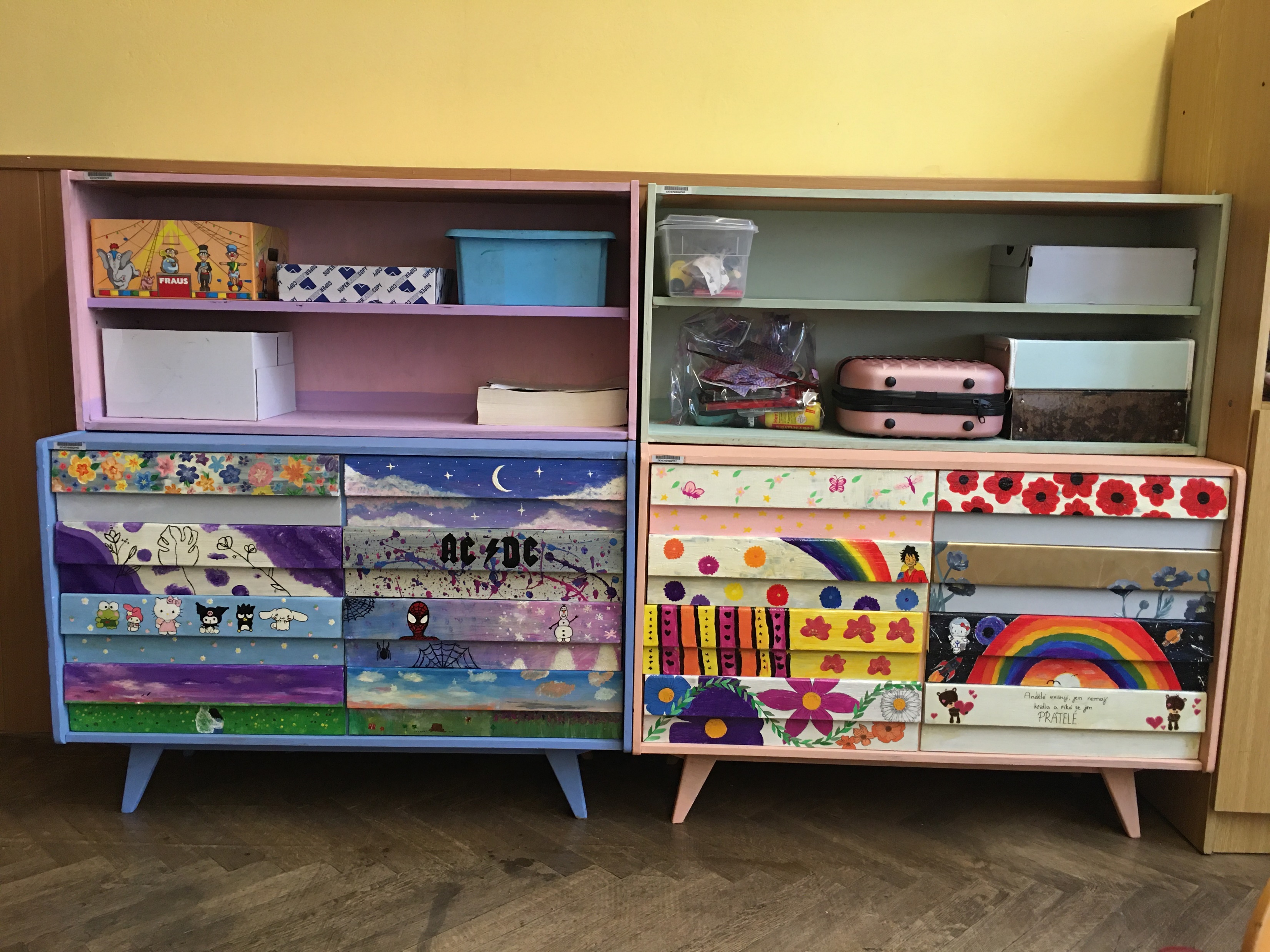 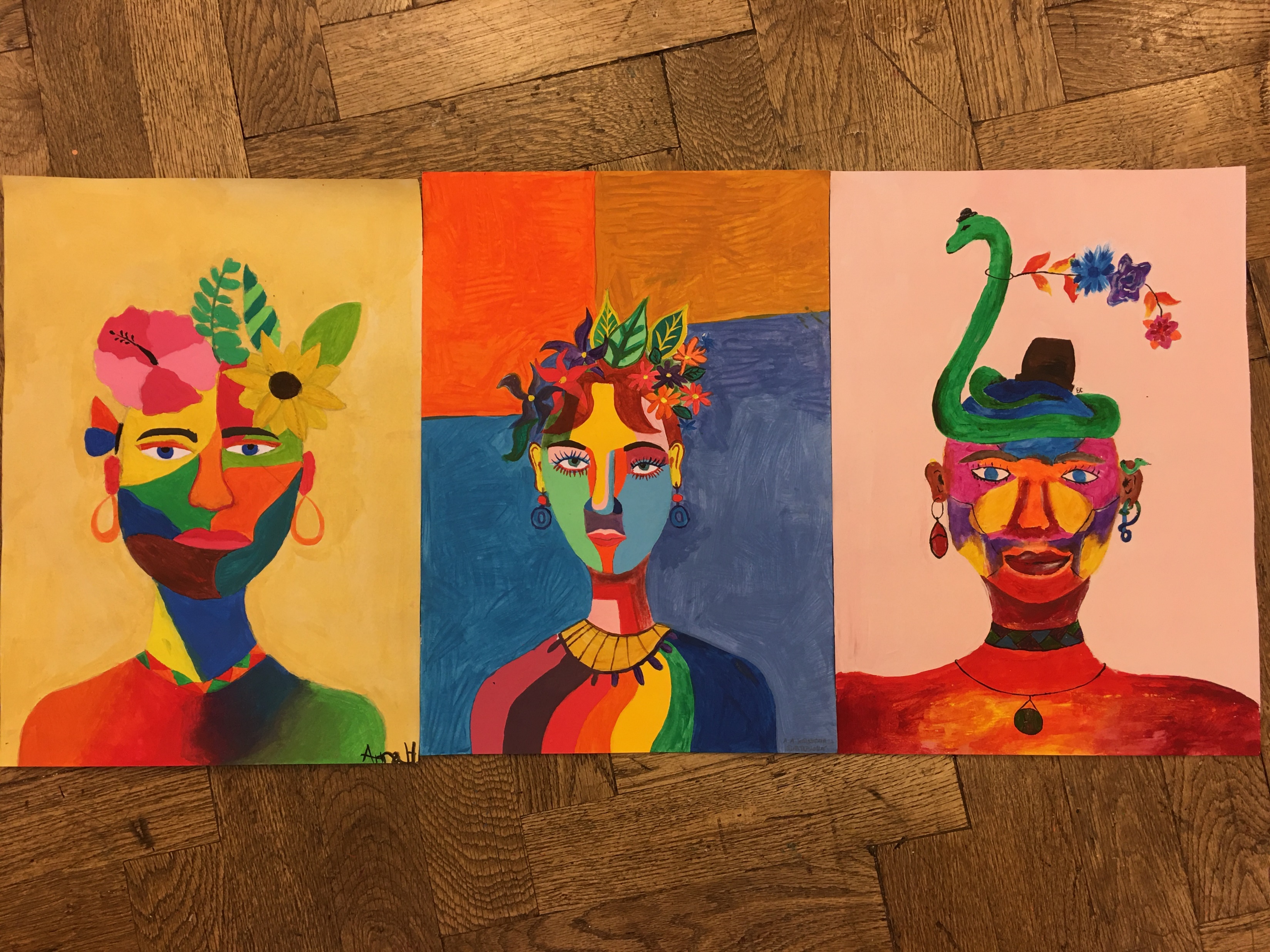 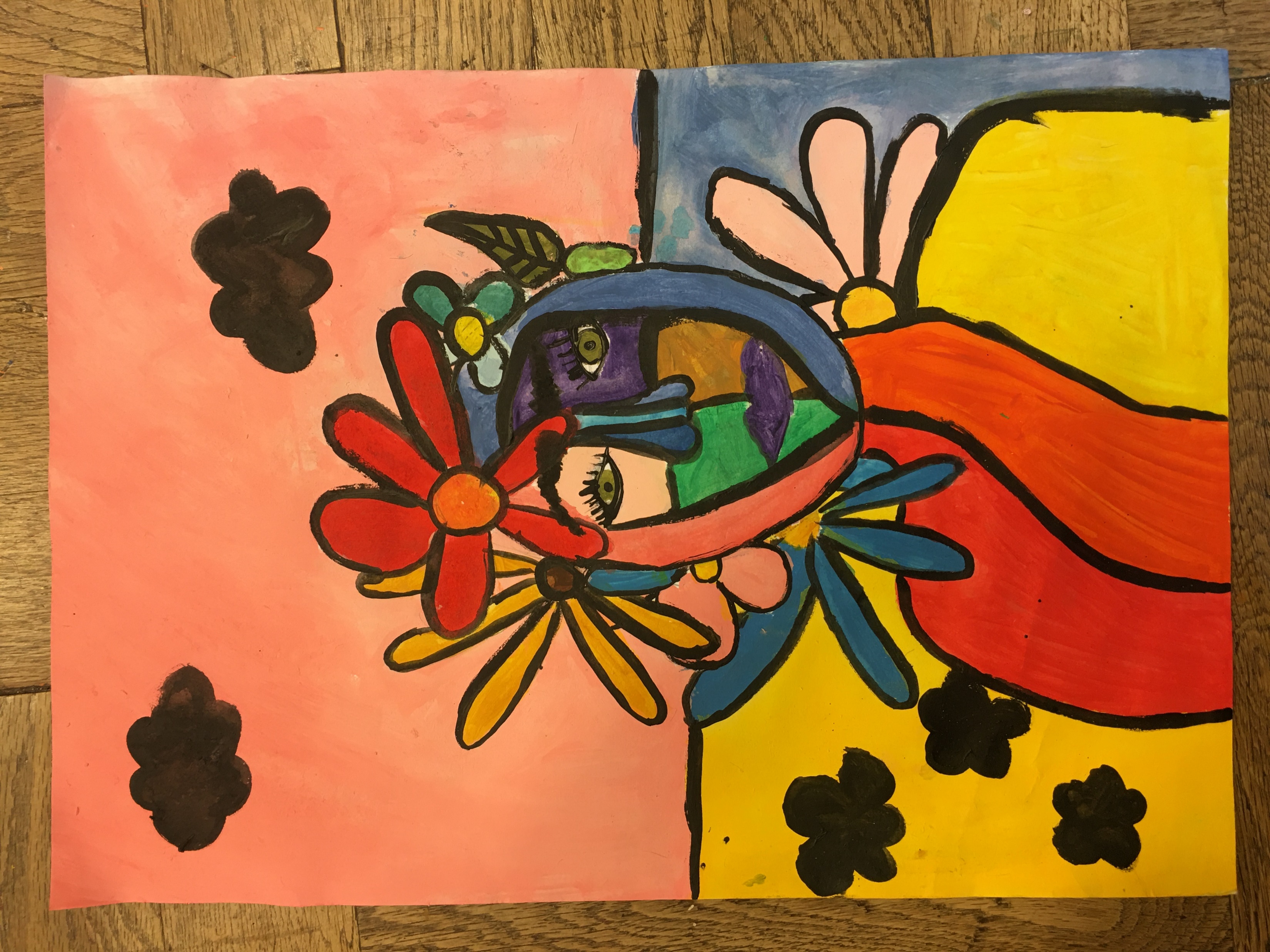 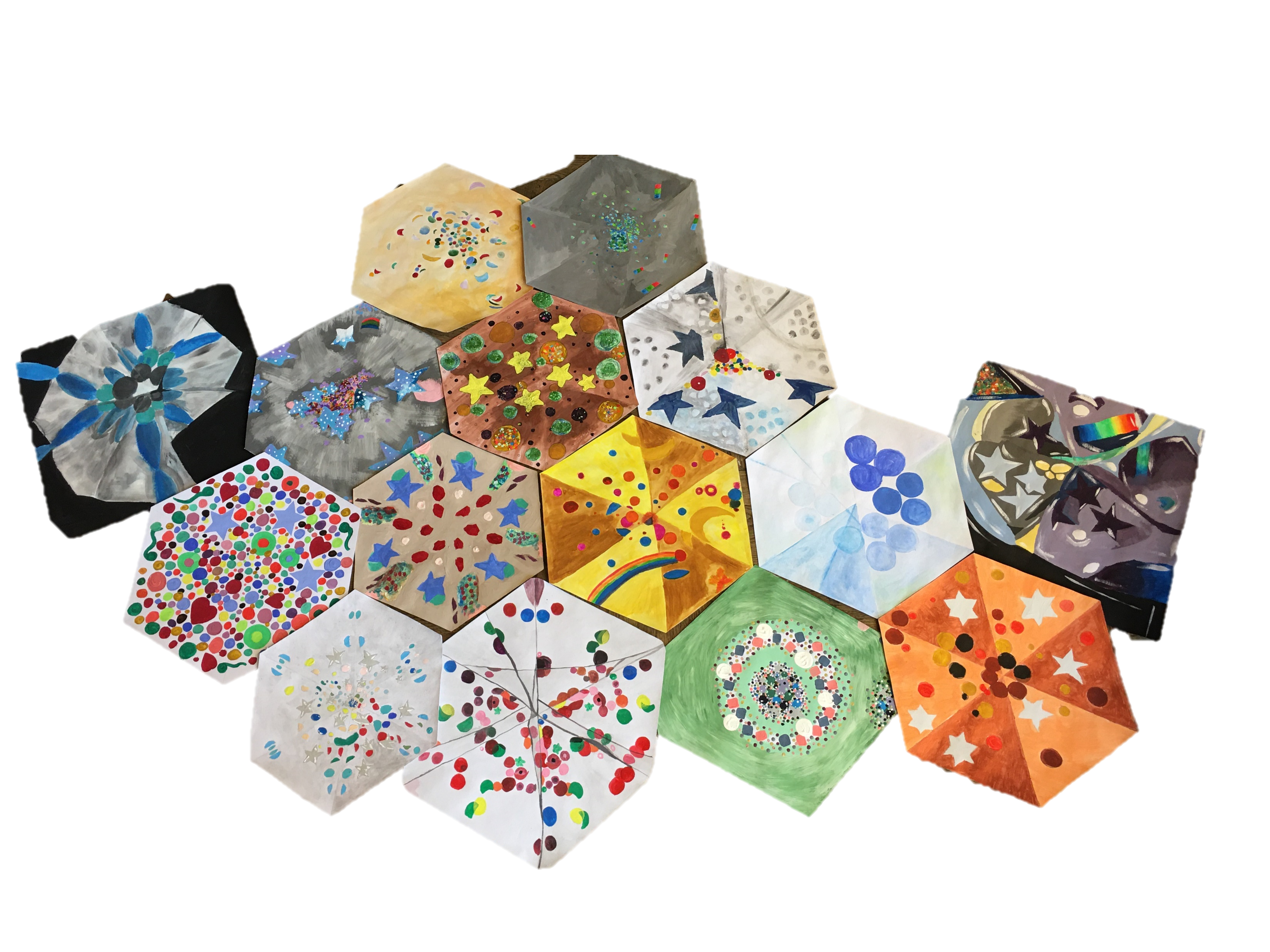 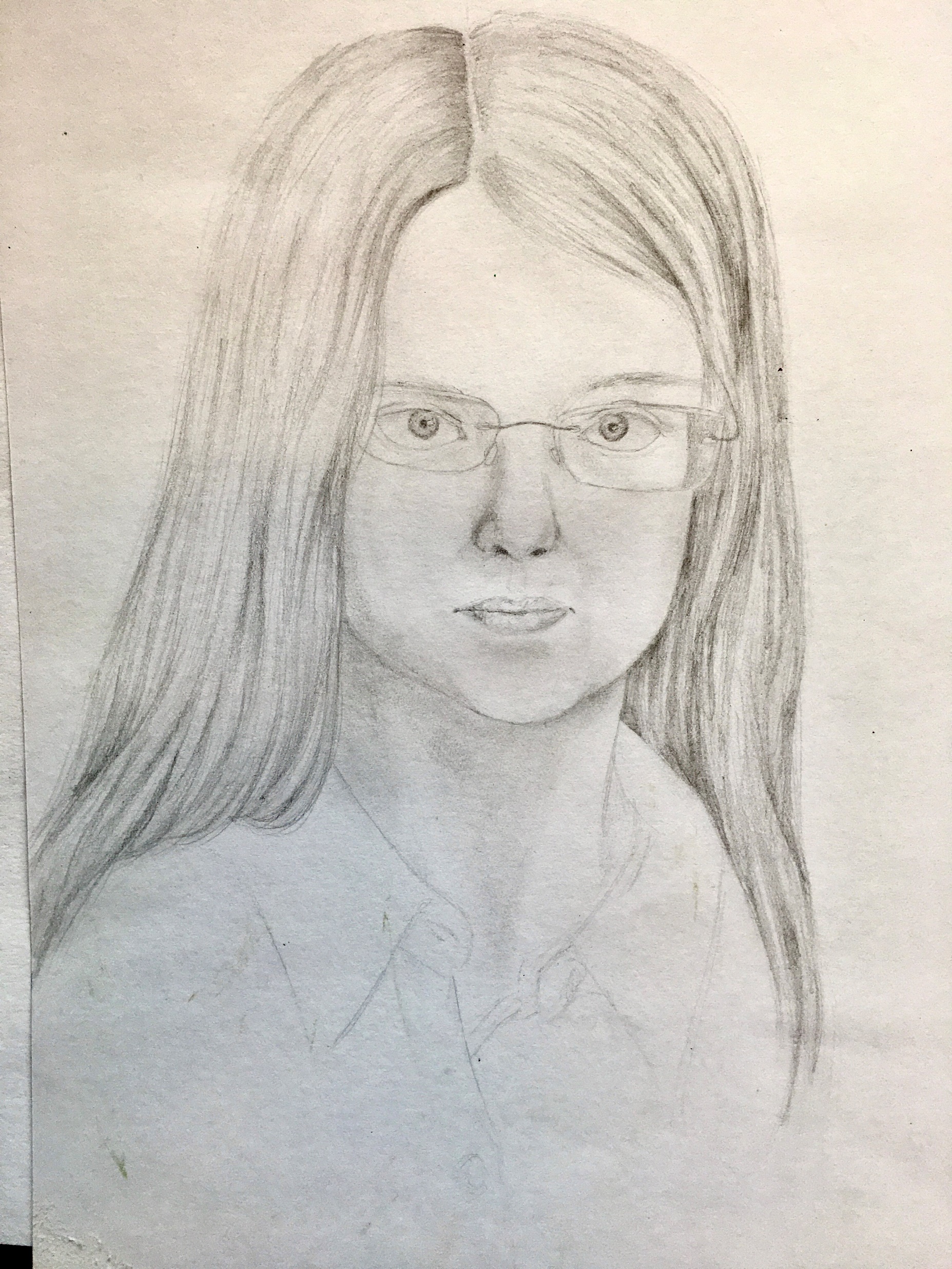 4. A - Malba kaleidoskopického obrazu
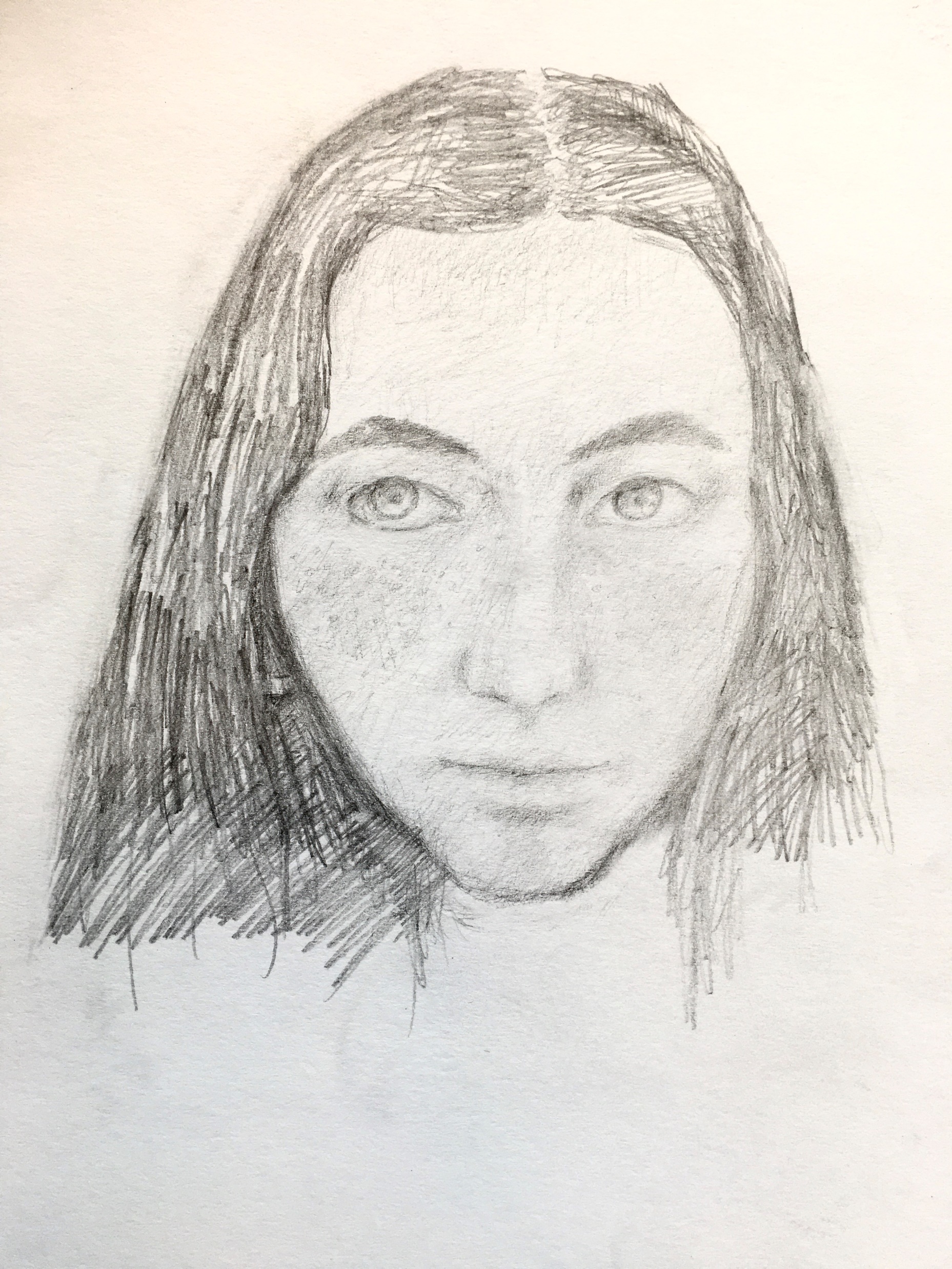 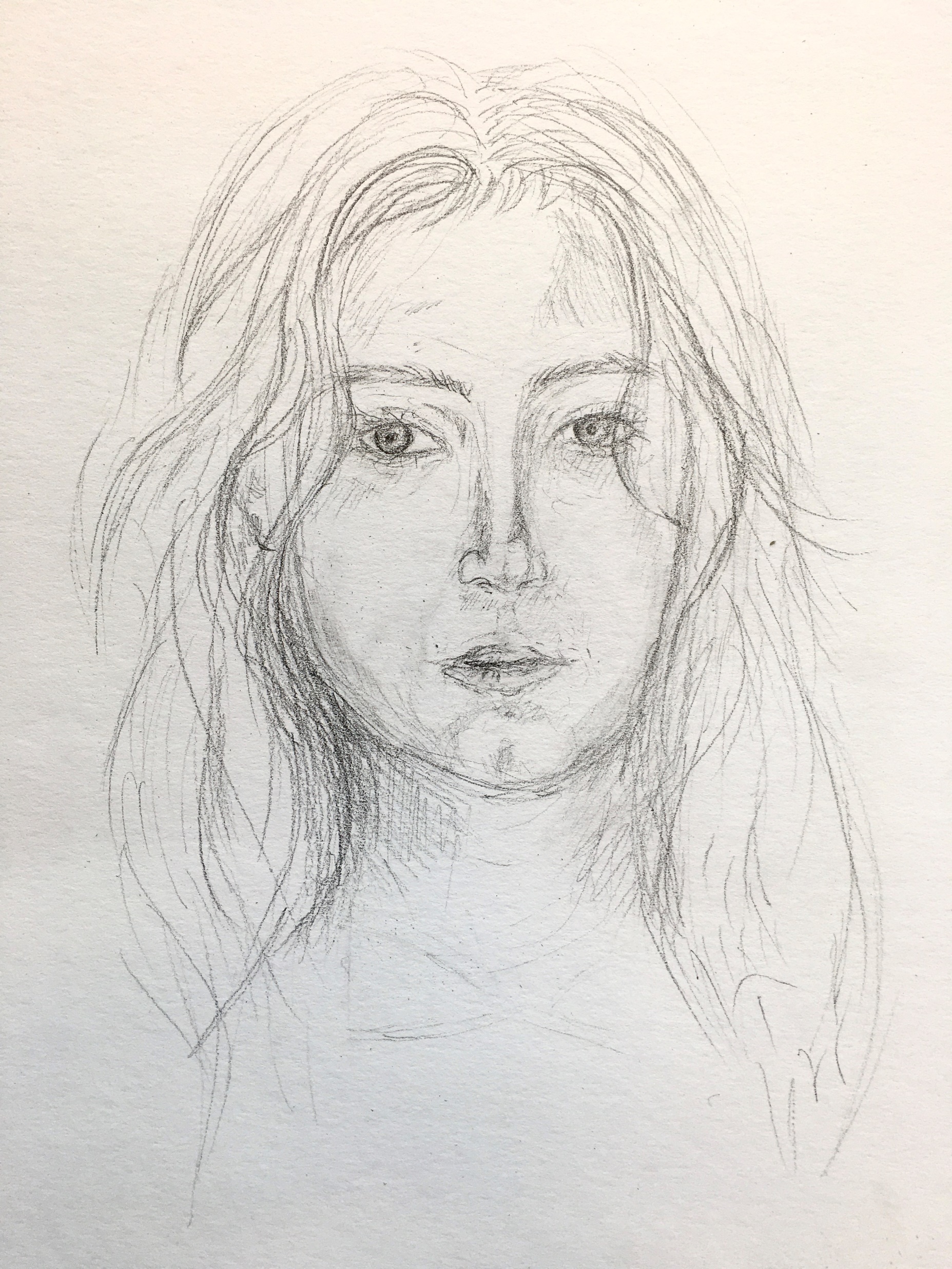 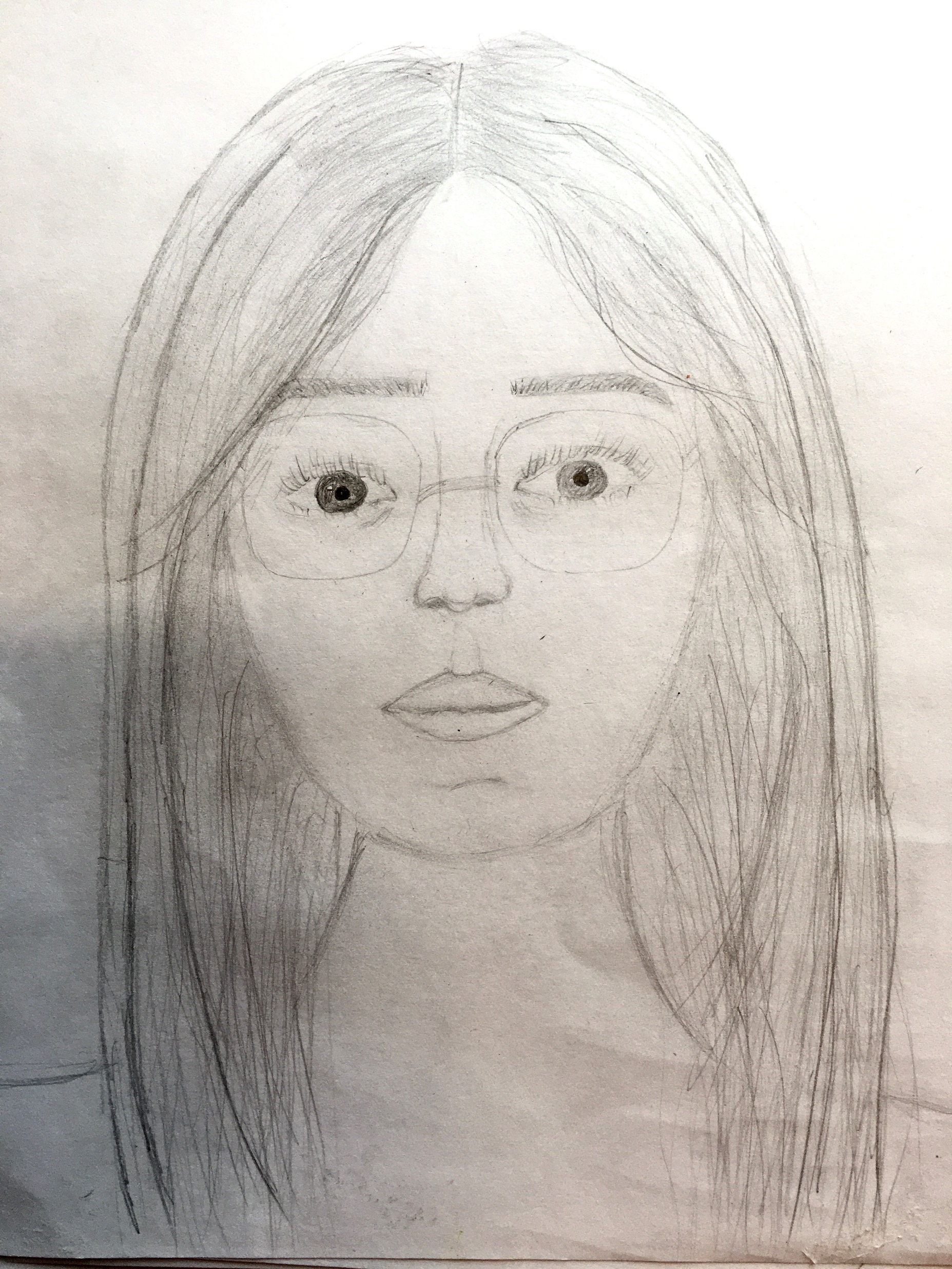 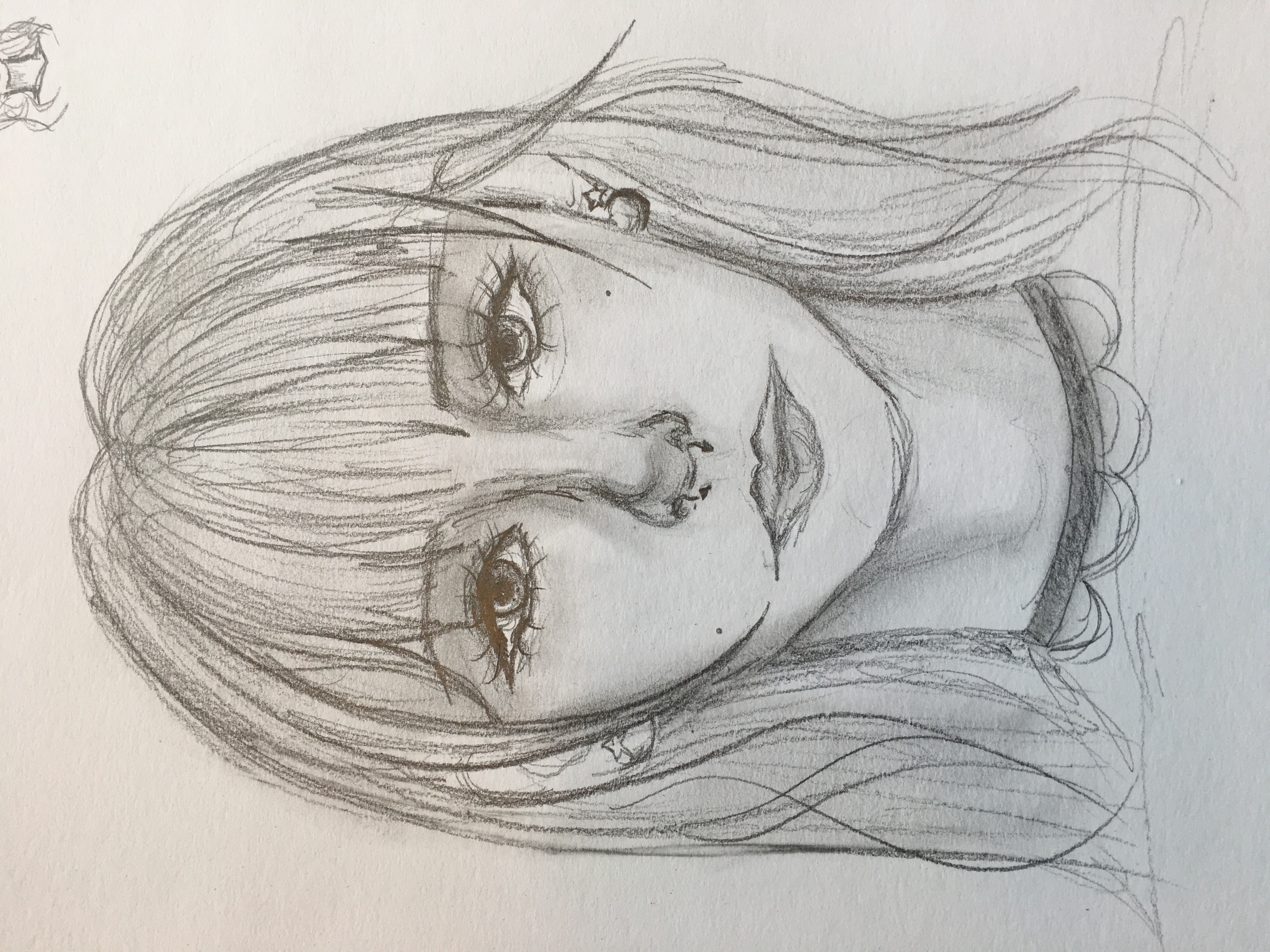 SEXTA a 2. G - Kresba portrétu